HopliteBuf: FPGA NoCs with Provably Stall-Free FIFOs
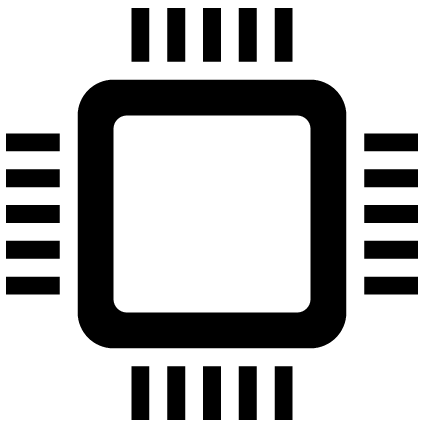 Tushar Garg
tushar.garg@uwaterloo.ca
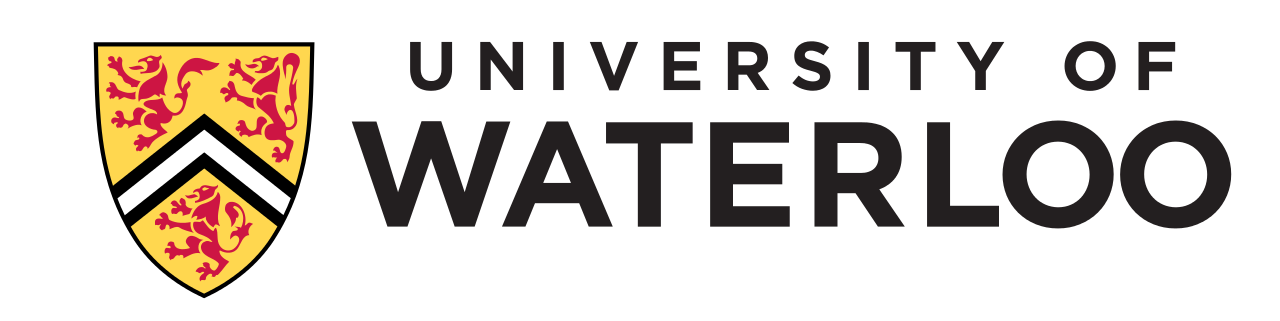 1
Context and Motivation
NoCs efficiently integrate large subsystems.
2
Context and Motivation
NoCs efficiently integrate large subsystems.
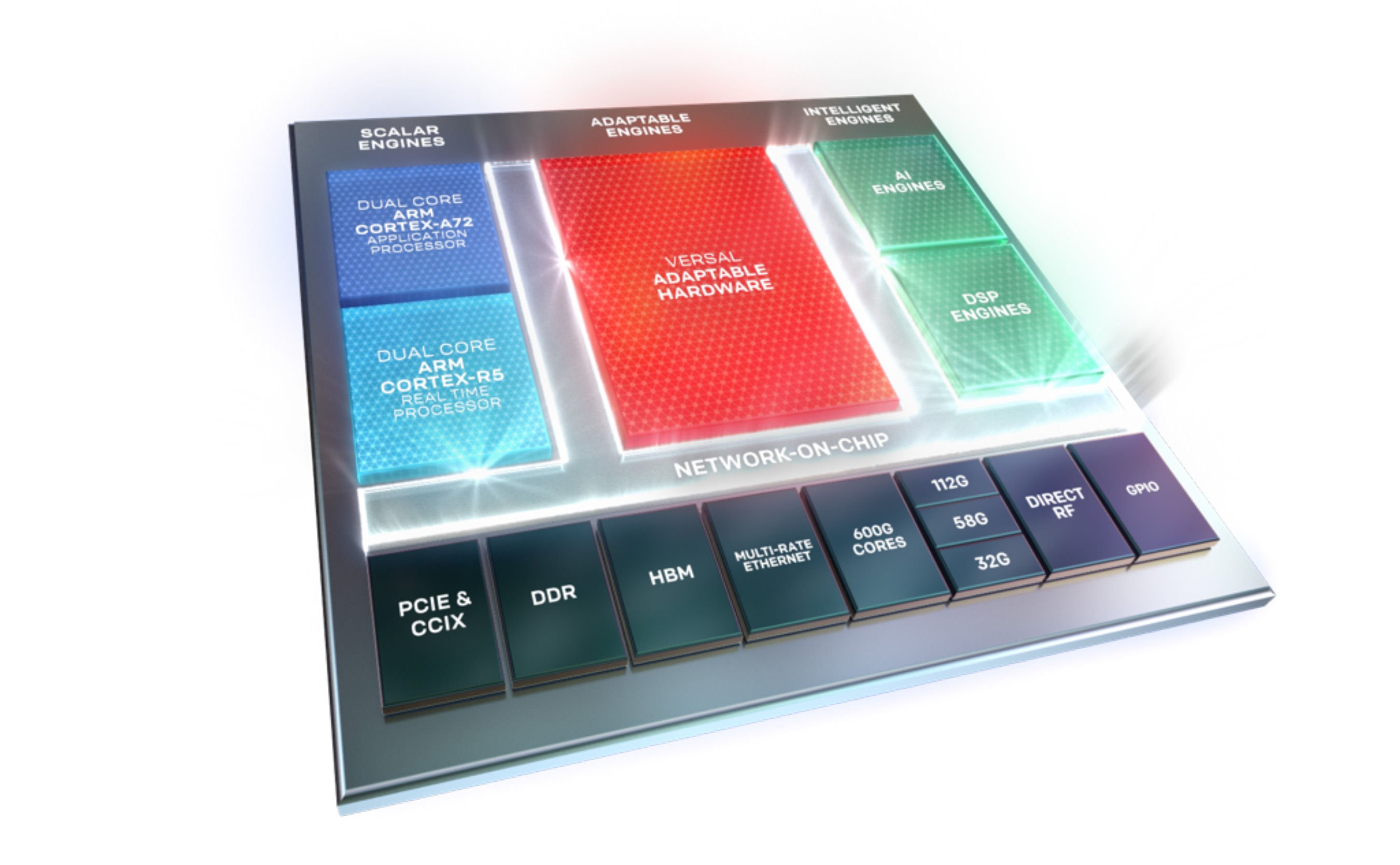 3
Image source: Xilinx
Context and Motivation
NoCs efficiently integrate large subsystems.
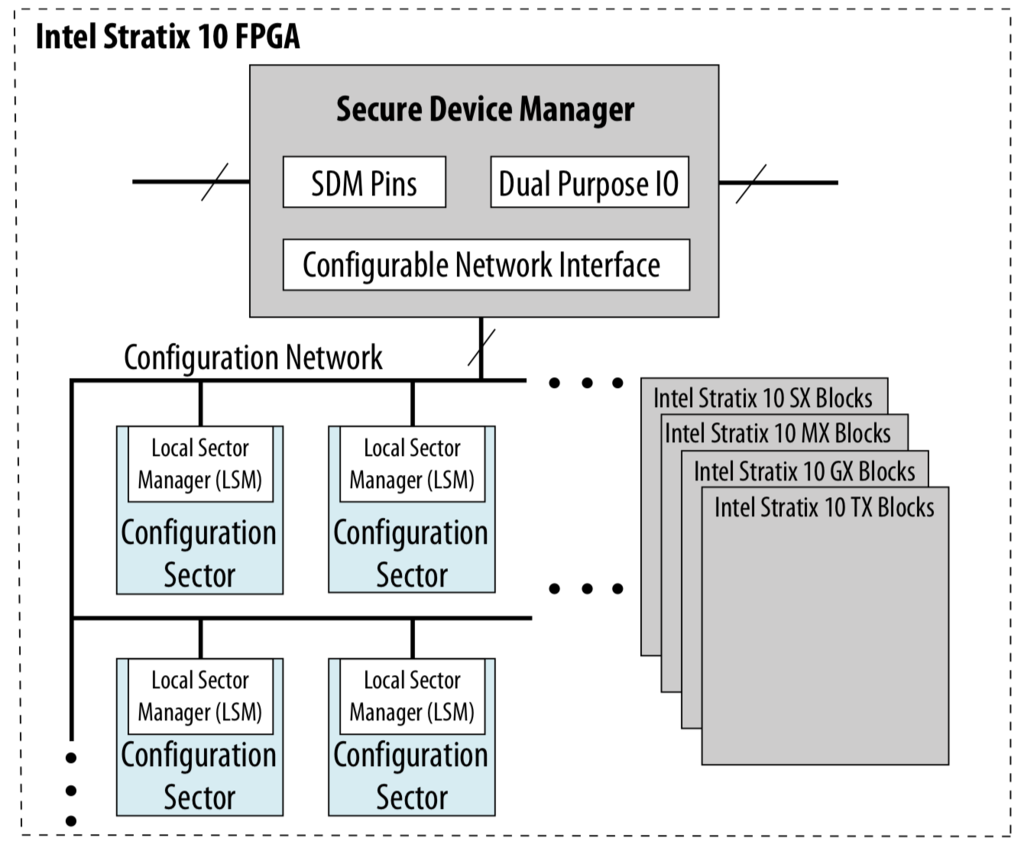 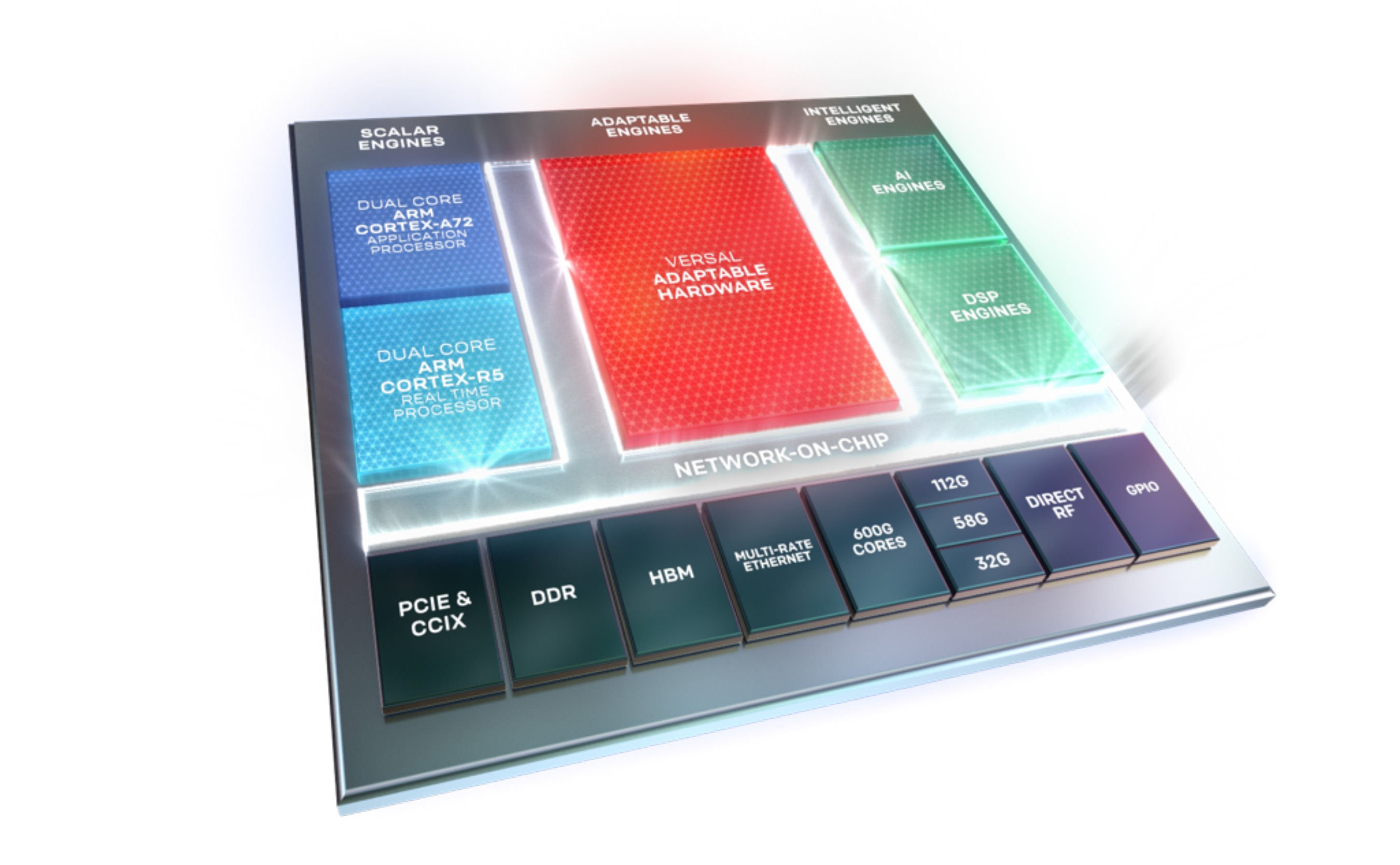 4
Image source: Intel
Image source: Xilinx
Context and Motivation
Key Idea: We need tools to make better use of NoCs
5
Context and Motivation
Key Idea: We need tools to make better use of NoCs
Can I route my communication requirements?
6
Context and Motivation
Key Idea: We need tools to make better use of NoCs
Can I route my communication requirements?
How much is it going to cost?
7
Context and Motivation
Key Idea: We need tools to make better use of NoCs
Can I route my communication requirements?
How much is it going to cost?
Would I have BW left on switches?
8
Problem
Hoplite, HopliteRT – are small and fast.                     less than 100 LUTs/router, 400-500 Mhz.
9
Problem
Hoplite, HopliteRT – are small and fast.                     less than 100 LUTs/router, 400-500 Mhz. BUT,
deflection penalties
10
Problem
Hoplite, HopliteRT – are small and fast.                     less than 100 LUTs/router, 400-500 Mhz. BUT,
deflection penalties
out-of-order delivery
11
Problem
Hoplite, HopliteRT – are small and fast.                     less than 100 LUTs/router, 400-500 Mhz. BUT,
deflection penalties
out-of-order delivery
low-throughput
12
Claim
FPGA-overlay NoCs with regulated traffic can be built by using:
13
Claim
FPGA-overlay NoCs with regulated traffic can be built by using:

small stall-free buffers
14
Claim
FPGA-overlay NoCs with regulated traffic can be built by using:

small stall-free buffers
offline tool to statically compute the buffer sizes
15
Claim
FPGA-overlay NoCs with regulated traffic can be built by using:

small stall-free buffers
offline tool to statically compute the buffer sizes
no-backpressure
16
Claim
FPGA-overlay NoCs with regulated traffic can be built by using:

small stall-free buffers
offline tool to statically compute the buffer sizes
no-backpressure
eliminate deflections
17
Claim
FPGA-overlay NoCs with regulated traffic can be built by using:

small stall-free buffers
offline tool to statically compute the buffer sizes
no-backpressure
eliminate deflections
in-order delivery
18
Claim
1.2-2x lower latency than Hoplite(RT)
10% higher injection rate than Hoplite(RT)
30-60% more flow set support than Hoplite(RT)
1.2-1.5x more cost than Hoplite(RT)
19
Hoplite
32b payload
20
Jan Gray, N. Kapre. Hoplite: A Deflection-Routed Directional Torus NoC for FPGA. FPL 2015
Hoplite
SW
SW
SW
SW
0,0
0,1
0,2
0,3
SW
SW
SW
SW
1,0
1,1
1,2
1,3
SW
SW
SW
SW
2,0
2,1
2,2
2,3
SW
SW
SW
SW
3,0
3,1
3,2
3,3
21
Hoplite
SW
SW
SW
SW
0,0
0,1
0,2
0,3
SW
SW
SW
SW
1,0
1,1
1,2
1,3
SW
SW
SW
SW
2,0
2,1
2,2
2,3
SW
SW
SW
SW
3,0
3,1
3,2
3,3
22
Hoplite
SW
SW
SW
SW
0,0
0,1
0,2
0,3
SW
SW
SW
SW
1,0
1,1
1,2
1,3
SW
SW
SW
SW
2,0
2,1
2,2
2,3
SW
SW
SW
SW
3,0
3,1
3,2
3,3
23
Hoplite
SW
SW
SW
SW
0,0
0,1
0,2
0,3
SW
SW
SW
SW
1,0
1,1
1,2
1,3
SW
SW
SW
SW
2,0
2,1
2,2
2,3
SW
SW
SW
SW
3,0
3,1
3,2
3,3
24
Hoplite
SW
SW
SW
SW
0,0
0,1
0,2
0,3
SW
SW
SW
SW
1,0
1,1
1,2
1,3
SW
SW
SW
SW
2,0
2,1
2,2
2,3
SW
SW
SW
SW
3,0
3,1
3,2
3,3
25
HopliteRT
32b payload
26
S. Wasly, R. Pellizzoni, N. Kapre. HopliteRT: An Efficient FPGA NoC for real-time applications. FPT 2017
HopliteRT
SW
SW
SW
SW
0,0
0,1
0,2
0,3
SW
SW
SW
SW
1,0
1,1
1,2
1,3
SW
SW
SW
SW
2,0
2,1
2,2
2,3
SW
SW
SW
SW
3,0
3,1
3,2
3,3
27
HopliteRT
SW
SW
SW
SW
0,0
0,1
0,2
0,3
SW
SW
SW
SW
1,0
1,1
1,2
1,3
SW
SW
SW
SW
2,0
2,1
2,2
2,3
SW
SW
SW
SW
3,0
3,1
3,2
3,3
28
HopliteRT
SW
SW
SW
SW
0,0
0,1
0,2
0,3
SW
SW
SW
SW
1,0
1,1
1,2
1,3
SW
SW
SW
SW
2,0
2,1
2,2
2,3
SW
SW
SW
SW
3,0
3,1
3,2
3,3
29
HopliteRT
SW
SW
SW
SW
0,0
0,1
0,2
0,3
SW
SW
SW
SW
1,0
1,1
1,2
1,3
SW
SW
SW
SW
2,0
2,1
2,2
2,3
SW
SW
SW
SW
3,0
3,1
3,2
3,3
30
HopliteBuf (WS)
32b payload + 32 FIFO
31
HopliteBuf (WS)
SW
SW
SW
0,0
0,1
0,2
0,3
SW
SW
SW
SW
1,0
1,1
1,2
1,3
SW
SW
SW
SW
2,0
2,1
2,2
2,3
SW
SW
SW
SW
3,0
3,1
3,2
3,3
32
HopliteBuf (WS)
SW
SW
SW
0,0
0,1
0,2
0,3
SW
SW
SW
SW
1,0
1,1
1,2
1,3
SW
SW
SW
SW
2,0
2,1
2,2
2,3
SW
SW
SW
SW
3,0
3,1
3,2
3,3
33
34
35
Outline
Network Calculus 
Circular dependencies in WS
HopliteBuf WS+N
Evaluation and Conclusion
36
Network Calculus
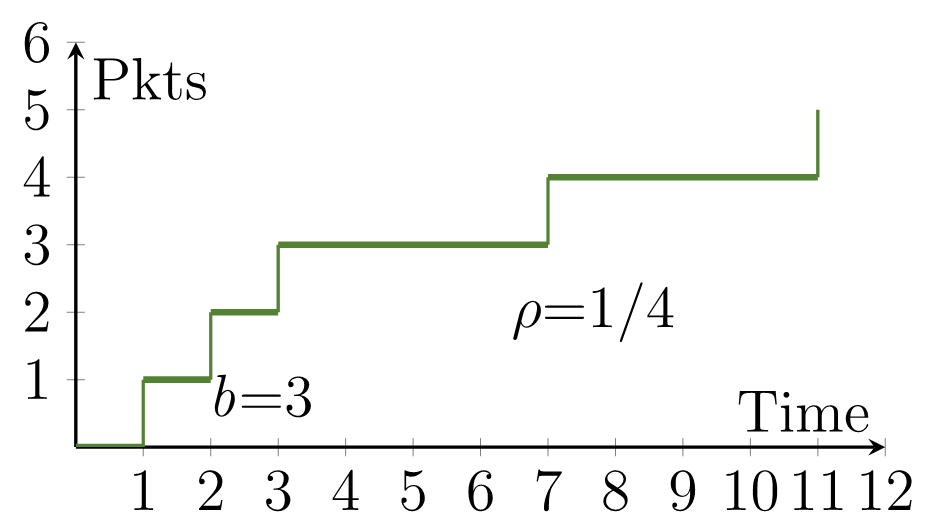 PE
Reg
SW
37
Network Calculus
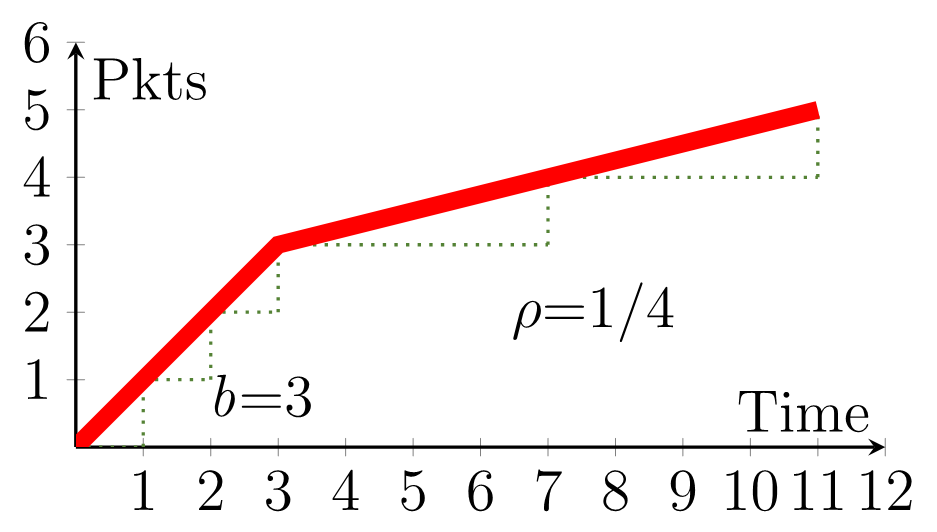 PE
Reg
SW
38
Network Calculus
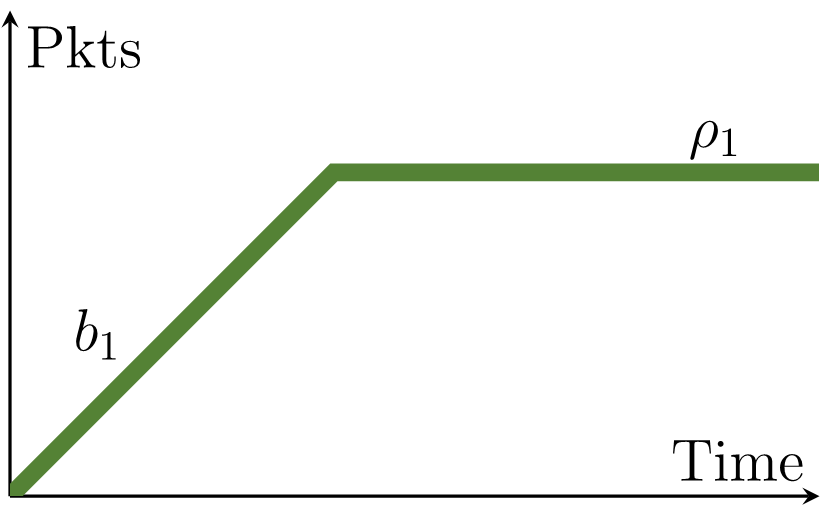 North injects packets at (b1, ρ1)
West injects packets at (b2, ρ2)
N
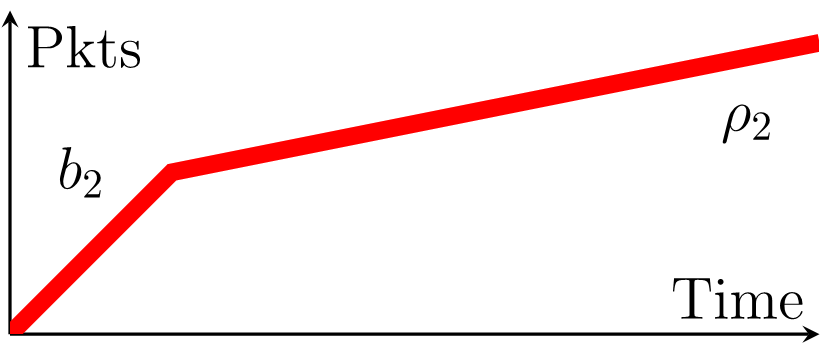 W
S
39
Network Calculus
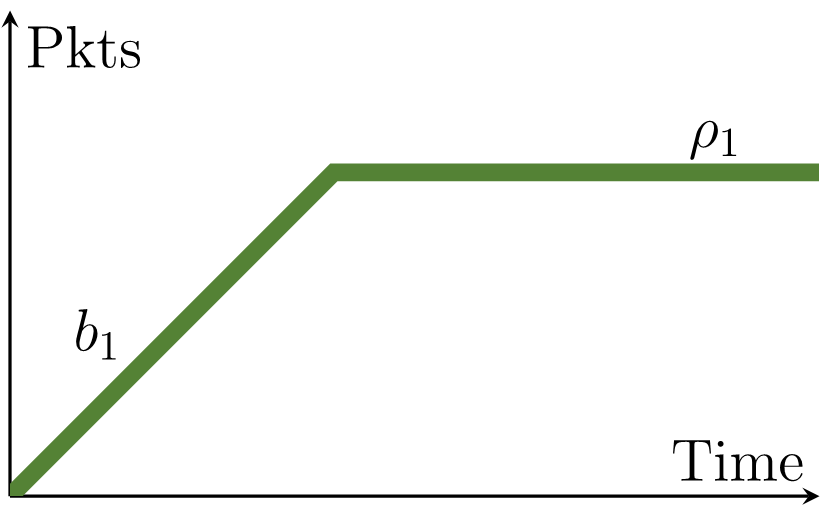 North injects packets at (b1, ρ1)
West injects packets at (b2, ρ2)
North obstructs buffer reading
N
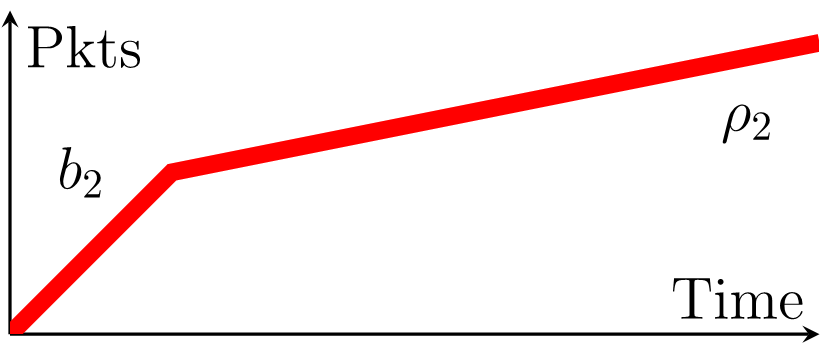 W
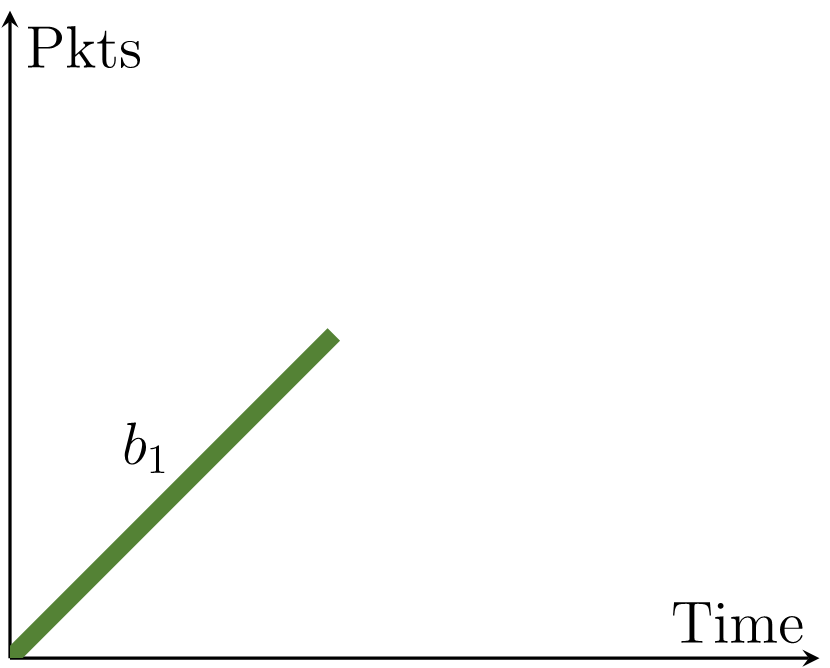 S
40
Network Calculus
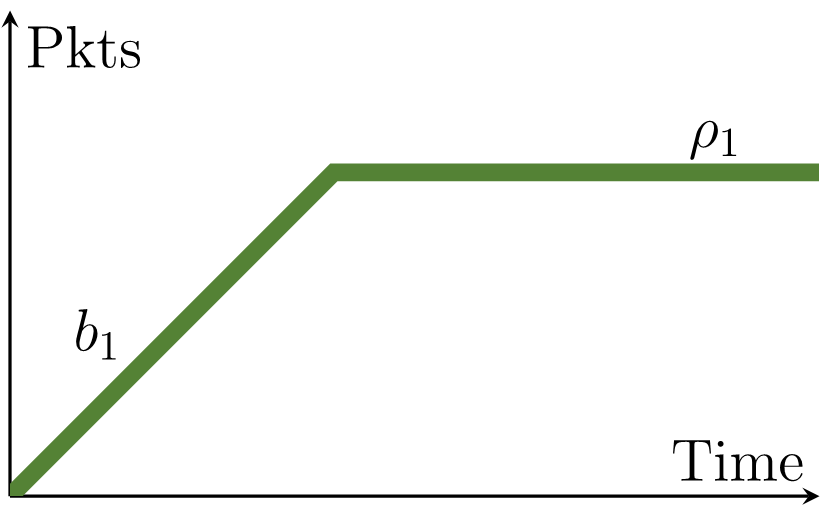 North injects packets at (b1, ρ1)
West injects packets at (b2, ρ2)
North obstructs buffer reading
Buffer fills at rate ρ2
N
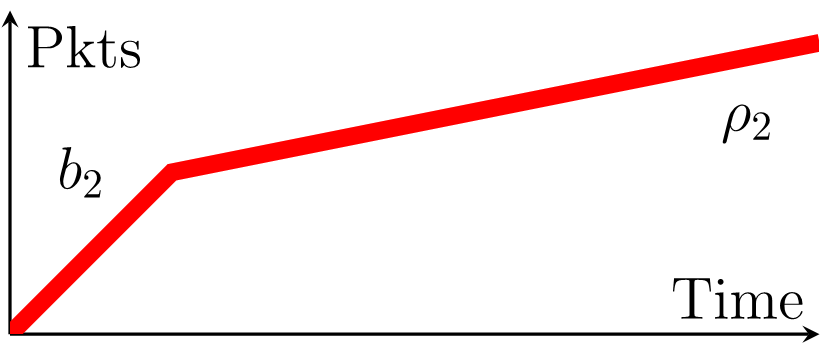 W
Buffer size depends on b1,ρ1 and b2,ρ2
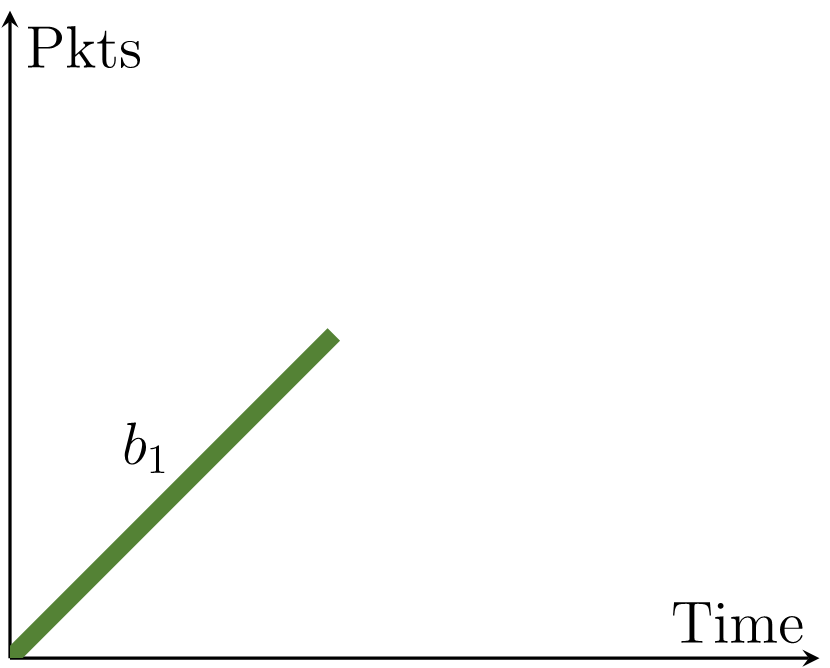 S
41
Network Calculus
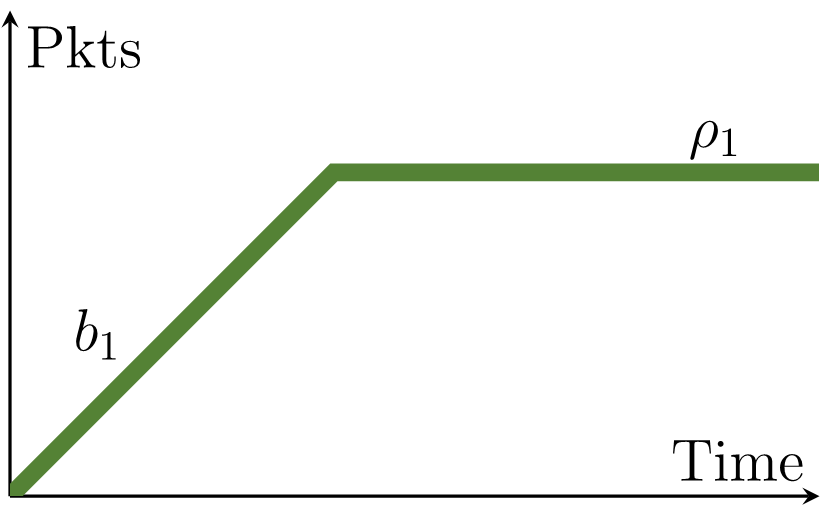 North injects packets at (b1, ρ1)
West injects packets at (b2, ρ2)
North obstructs buffer reading
Buffer fills at rate ρ2
Buffer is read at rate b
N
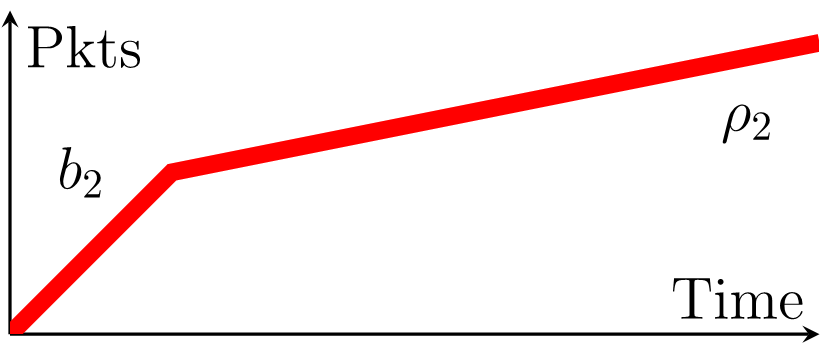 W
b
Buffer size depends on b1,ρ1 and b2,ρ2
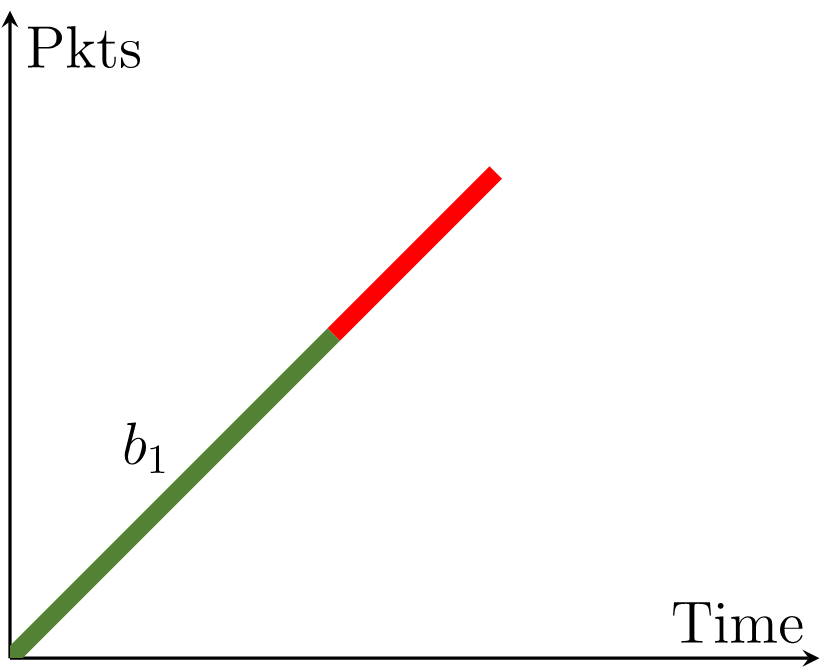 b
S
42
Network Calculus
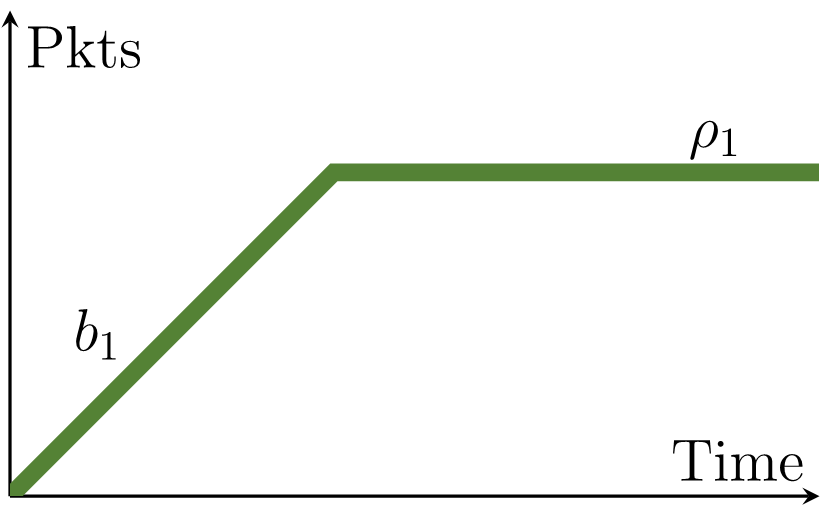 North injects packets at (b1, ρ1)
West injects packets at (b2, ρ2)
North obstructs buffer reading
Buffer fills at rate ρ2
Buffer is read at rate b
N
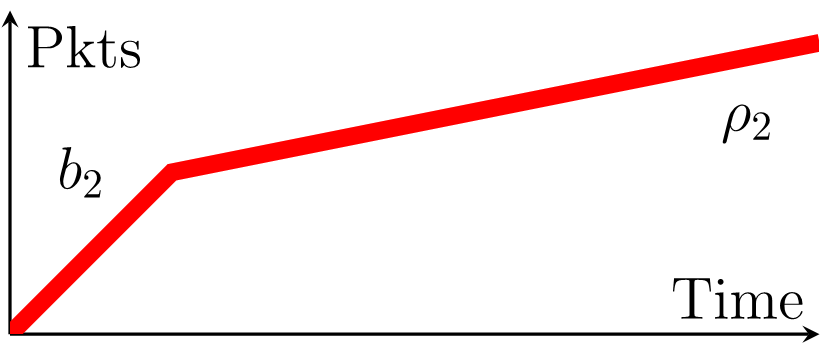 W
b
Buffer size depends on b1,ρ1 and b2,ρ2
Output burst size increases
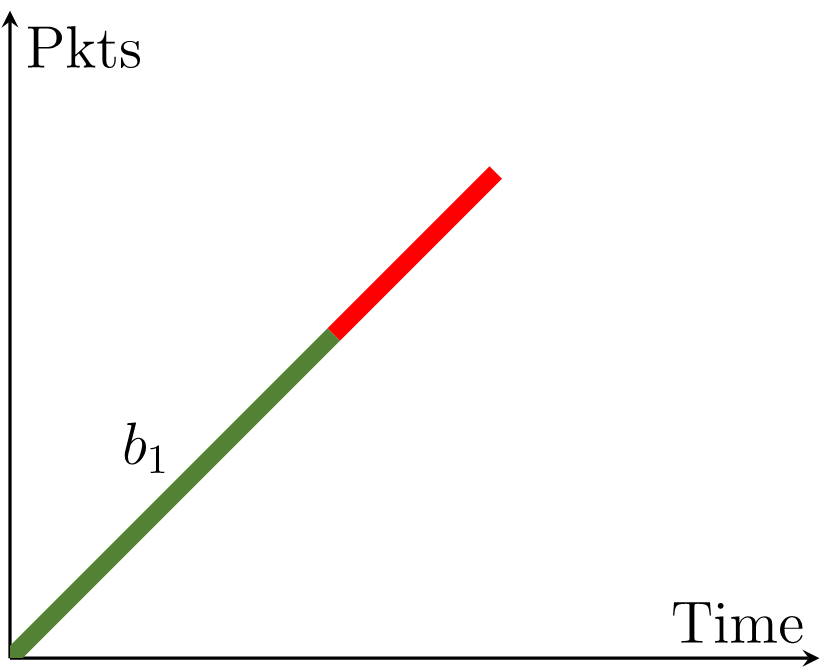 b
S
43
Network Calculus
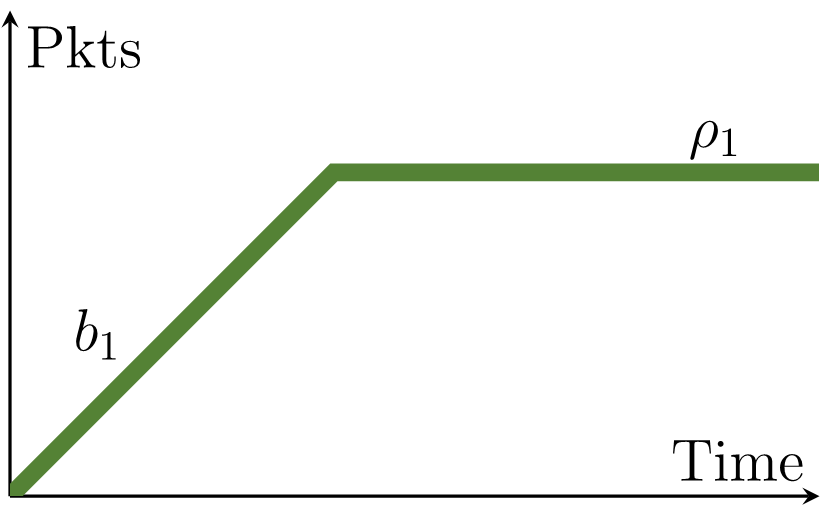 North injects packets at (b1, ρ1)
West injects packets at (b2, ρ2)
North obstructs buffer reading
Buffer fills at rate ρ2
Buffer is read at rate b
N
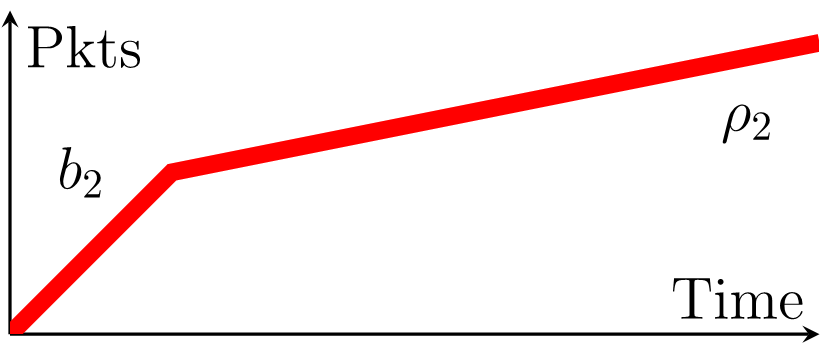 W
b
Buffer size depends on b1,ρ1 and b2,ρ2
Output burst size increases
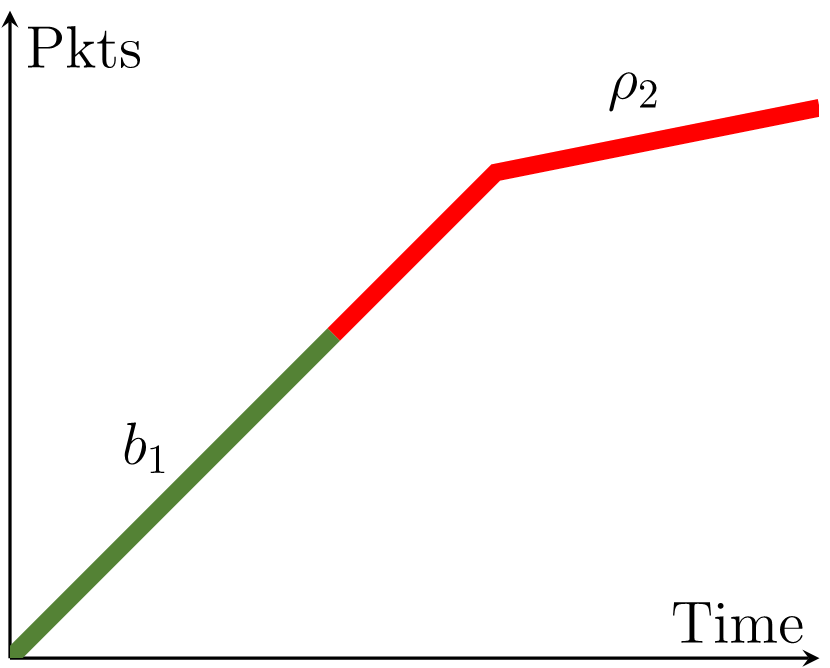 b
S
44
Circular Dependency WS
SW
A
0,0
SW
B
1,0
SW
C
2,0
45
Circular Dependency WS
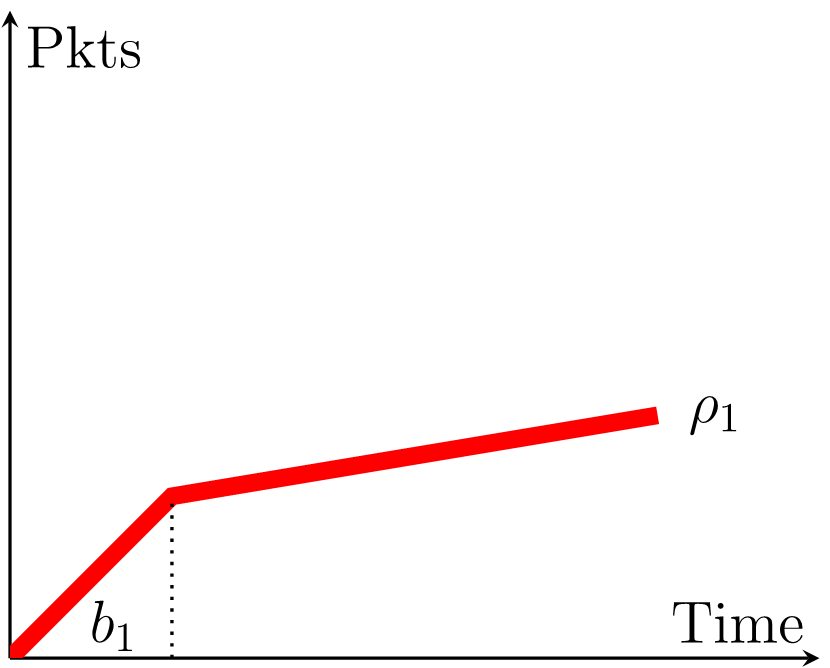 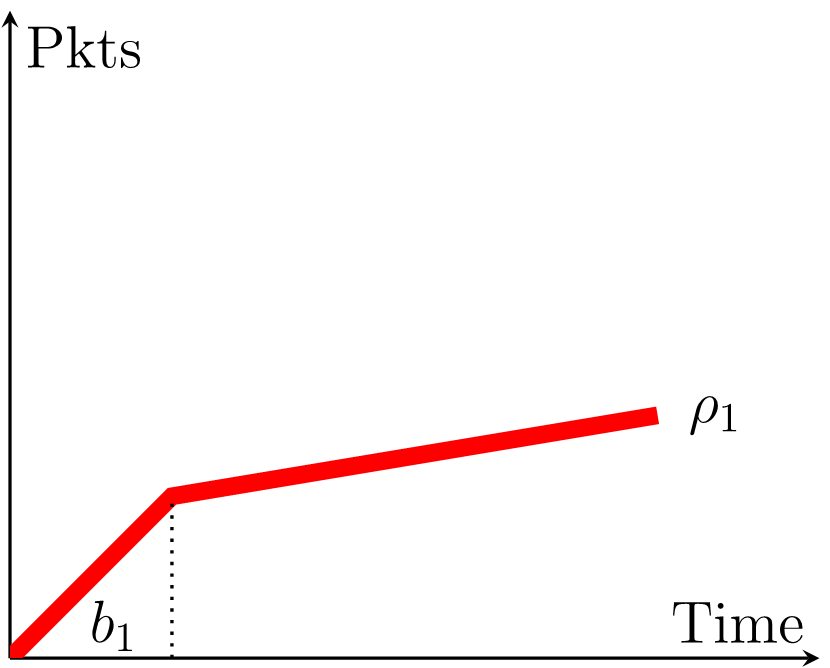 SW
A
0,0
SW
B
1,0
SW
C
2,0
46
Circular Dependency WS
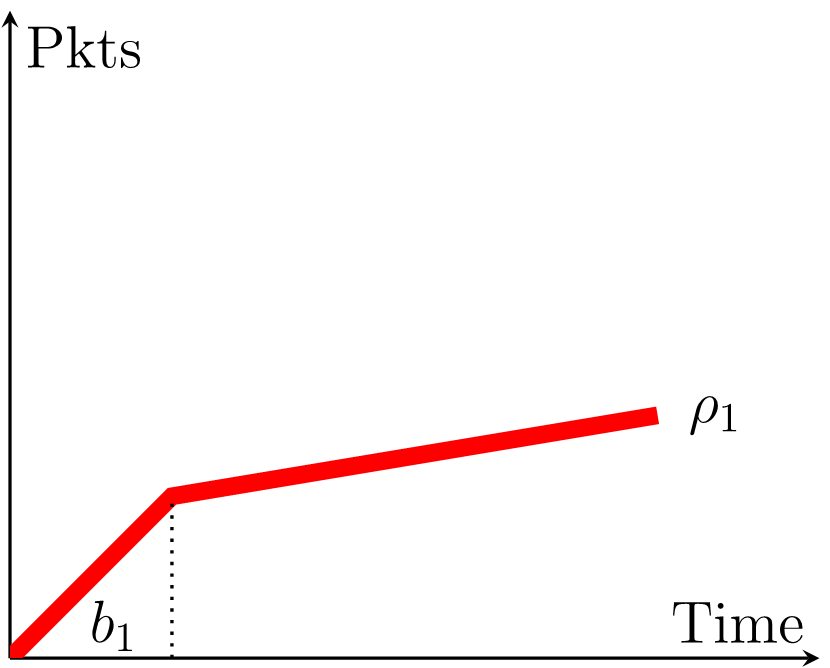 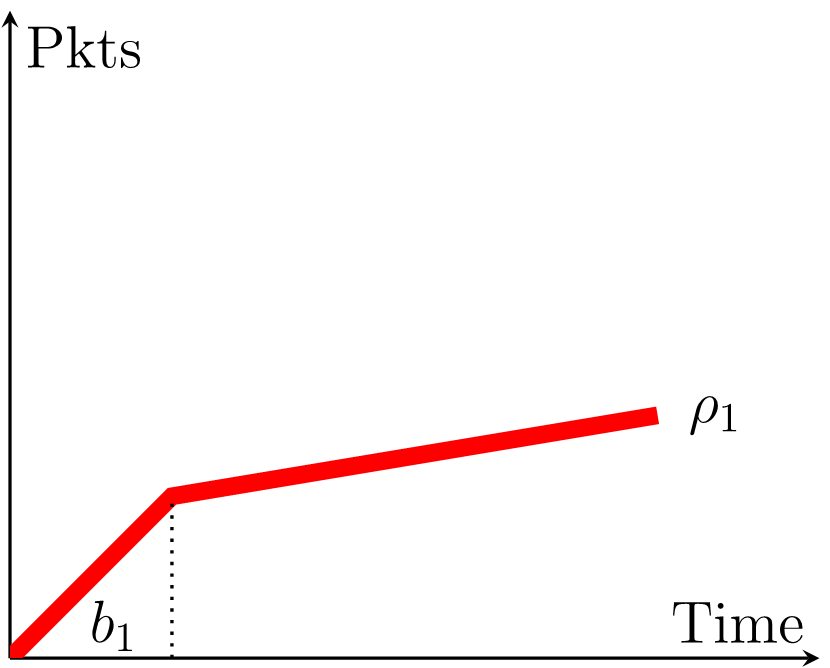 SW
A
0,0
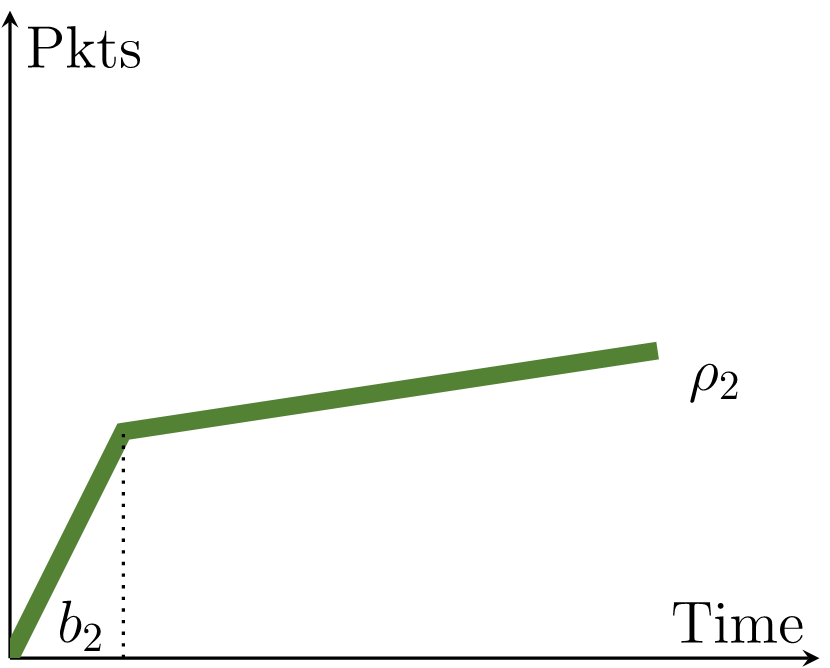 SW
B
1,0
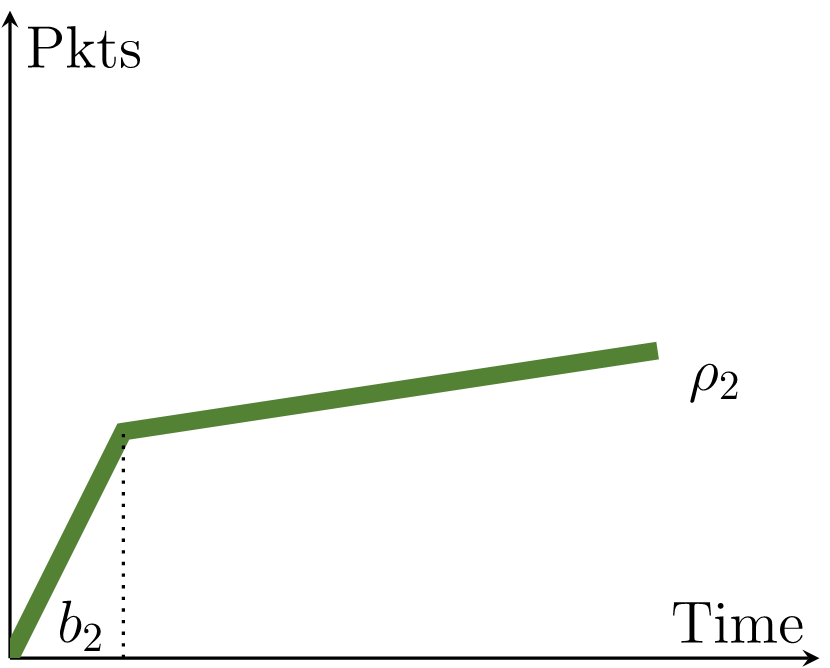 SW
C
2,0
47
Circular Dependency WS
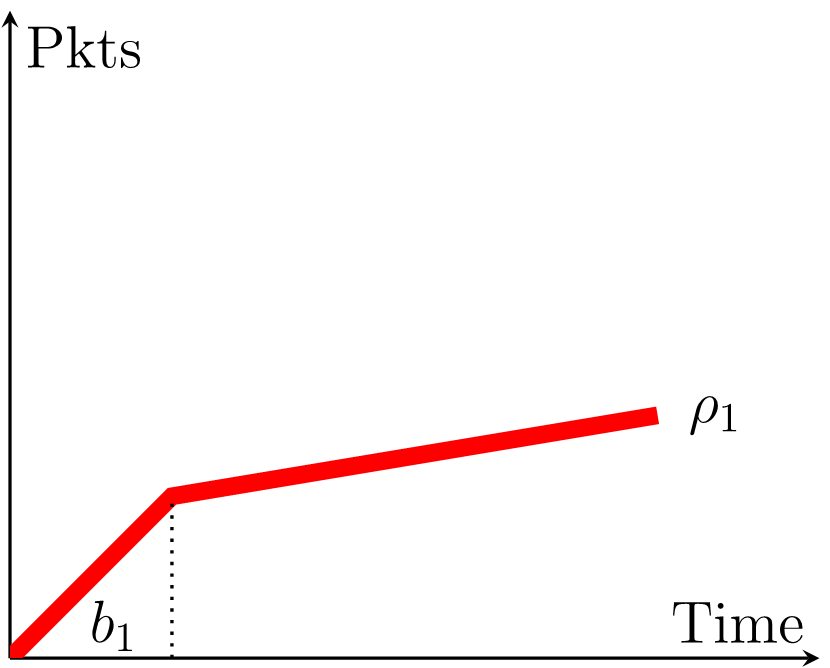 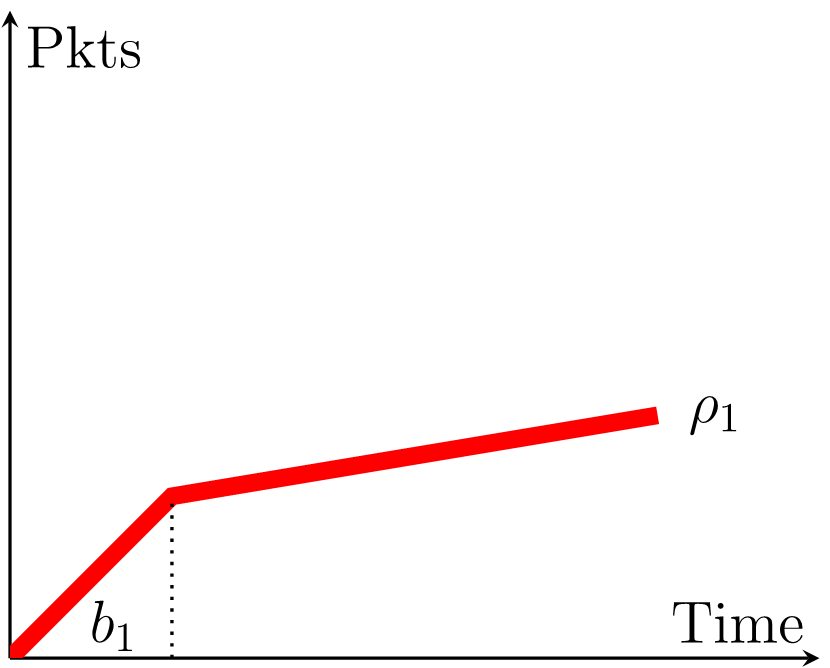 SW
A
0,0
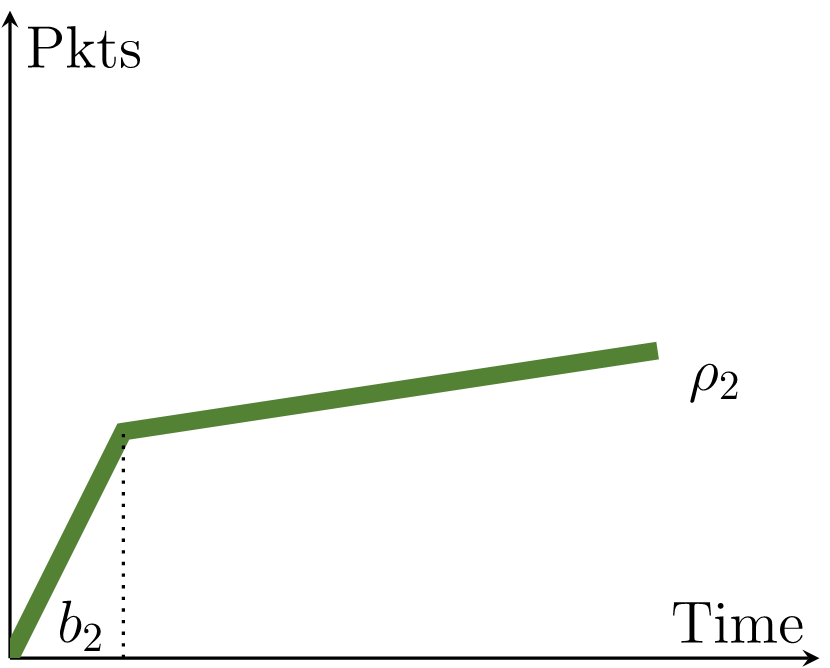 SW
B
1,0
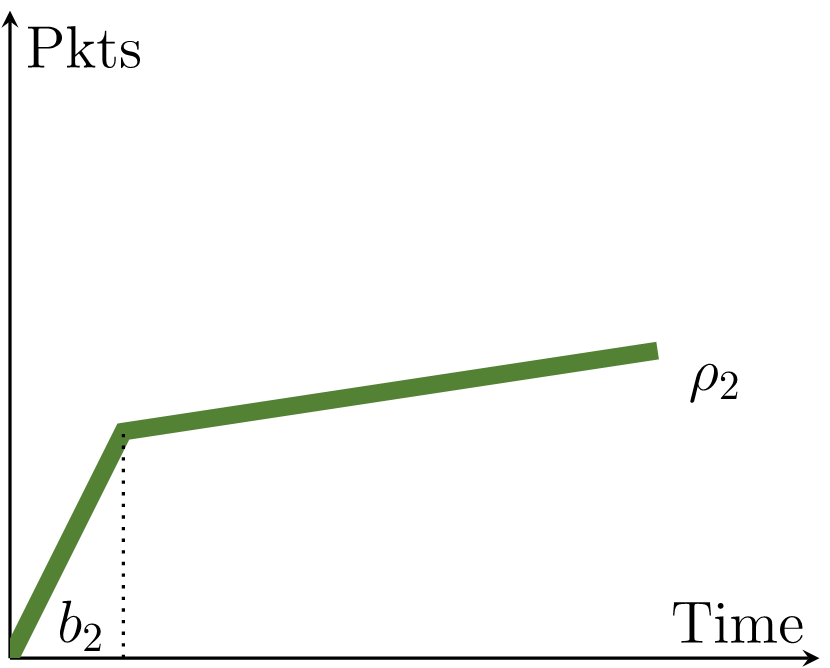 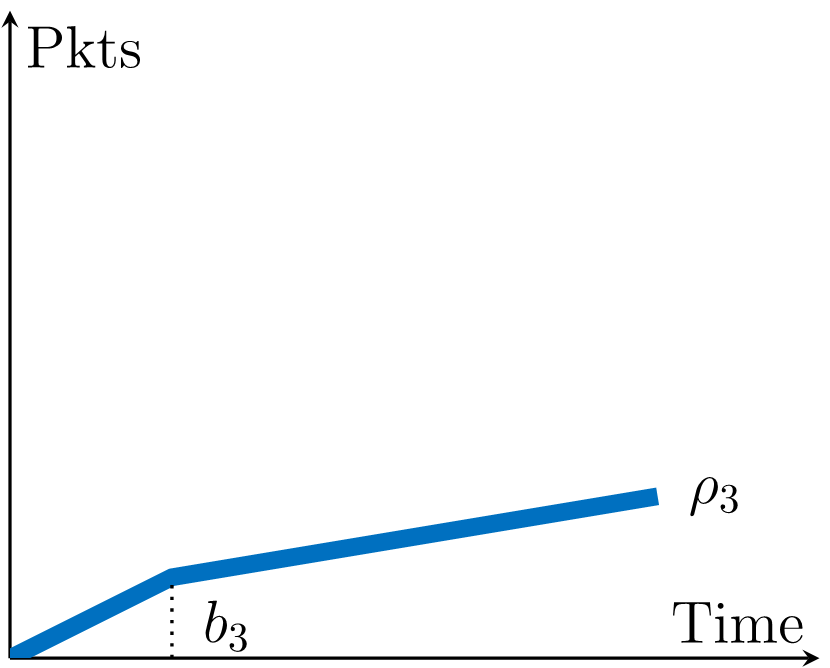 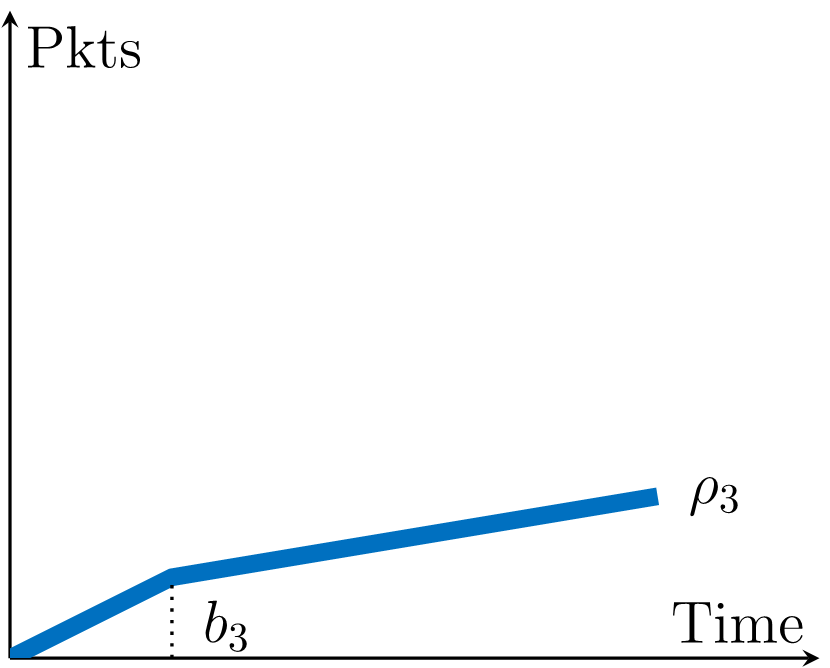 SW
C
2,0
48
Circular Dependency WS
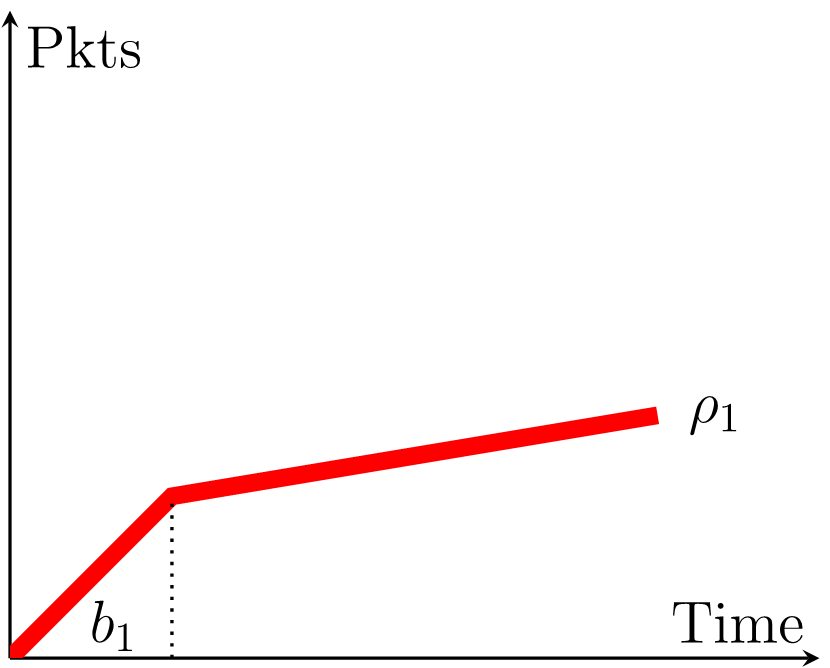 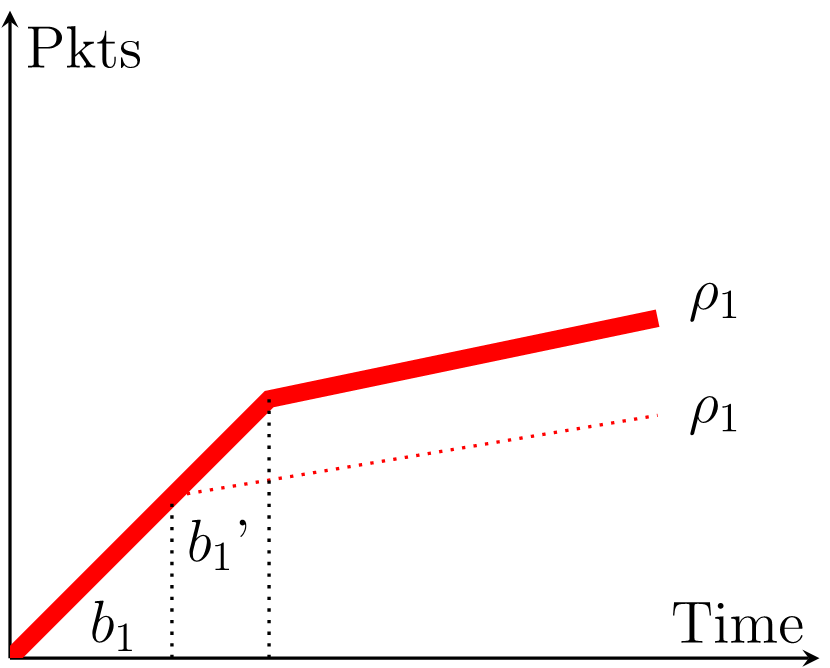 SW
A
0,0
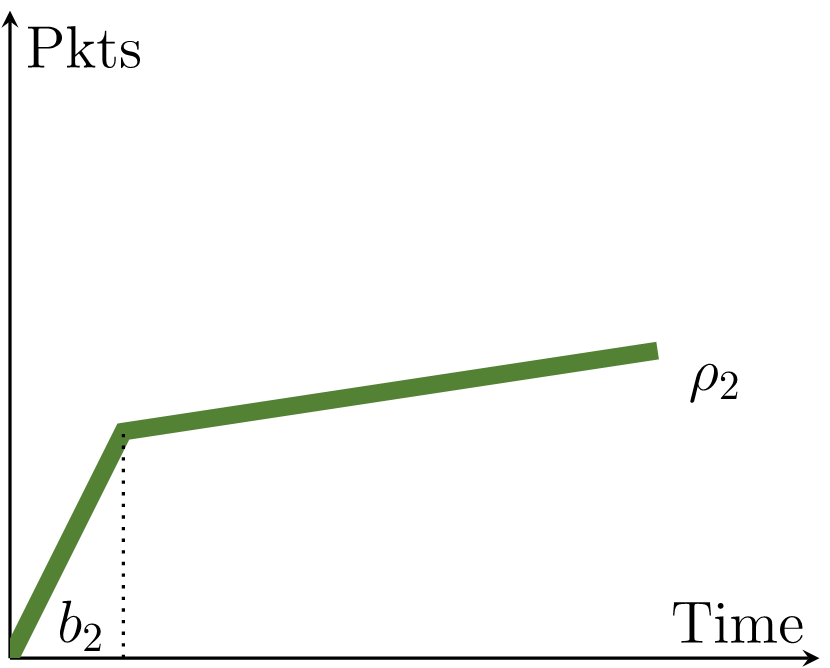 SW
B
1,0
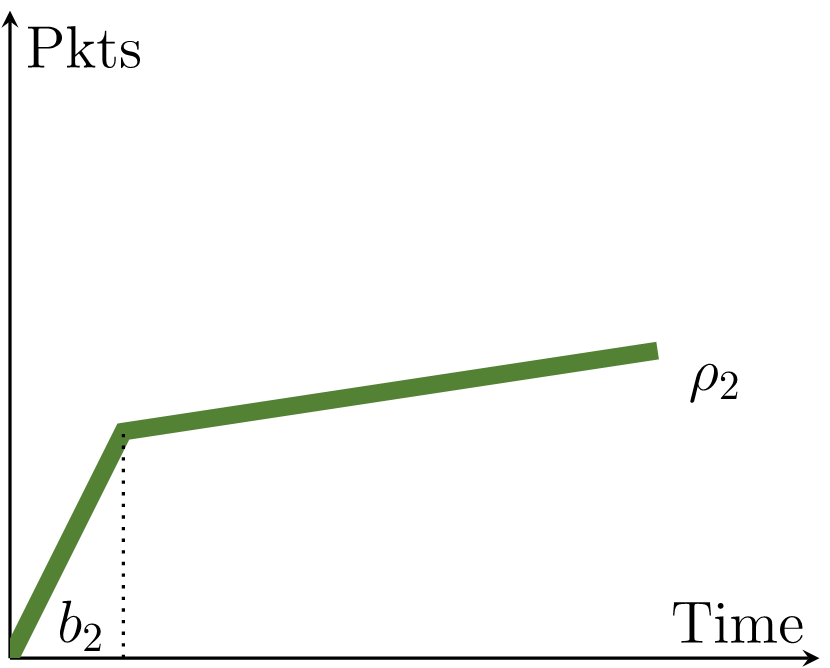 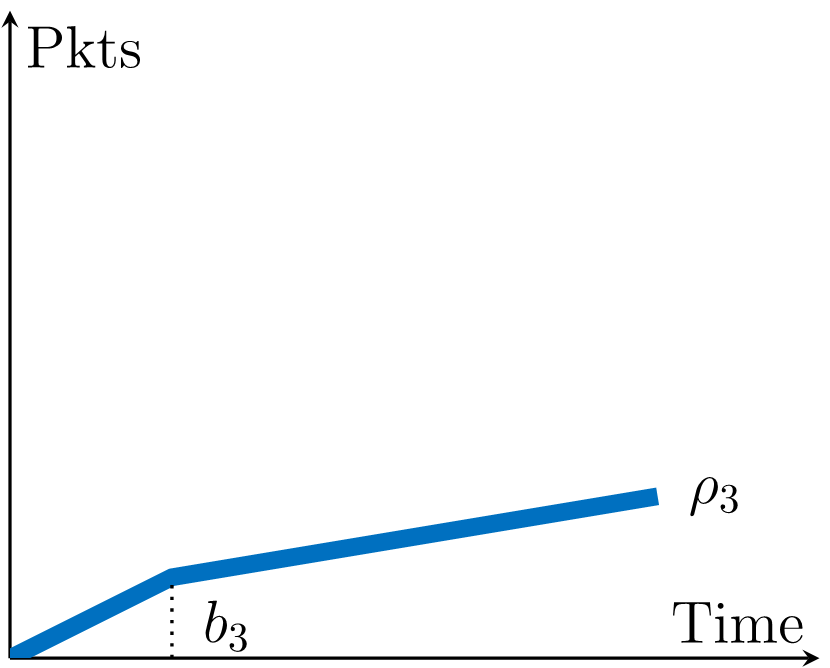 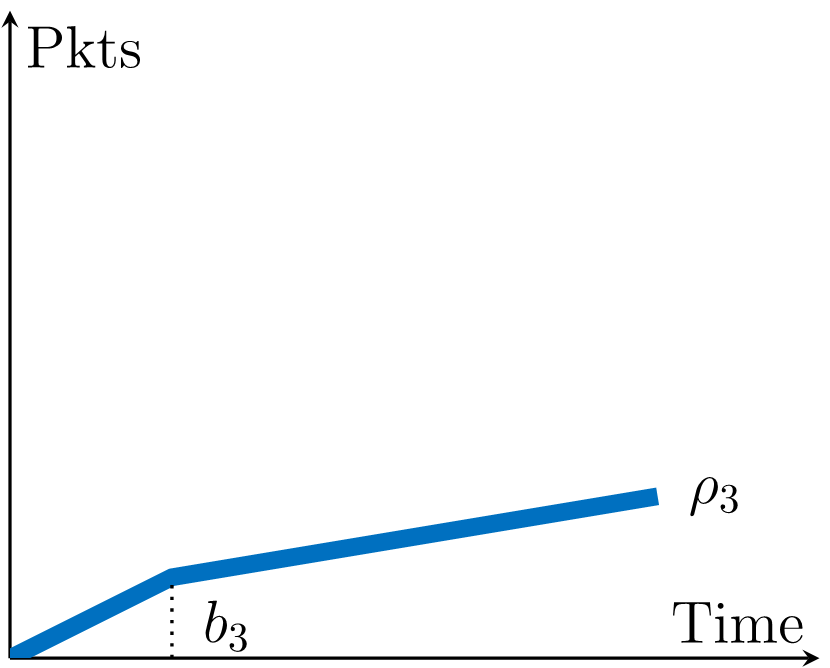 SW
C
2,0
49
Circular Dependency WS
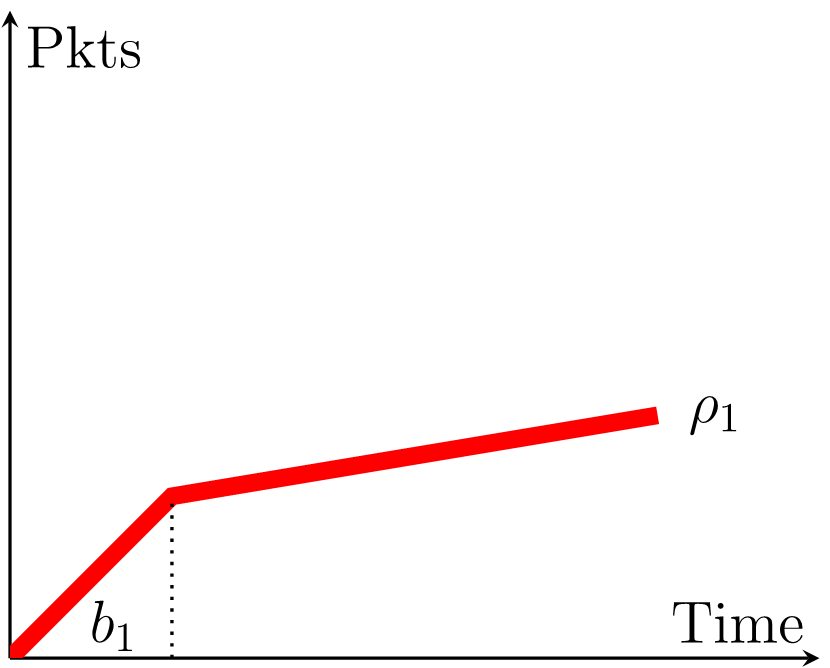 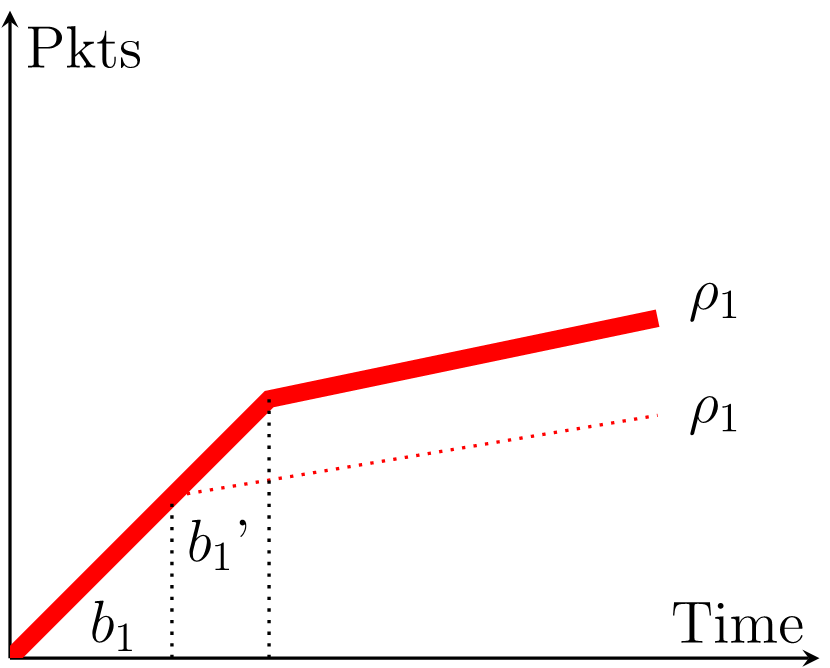 SW
A
0,0
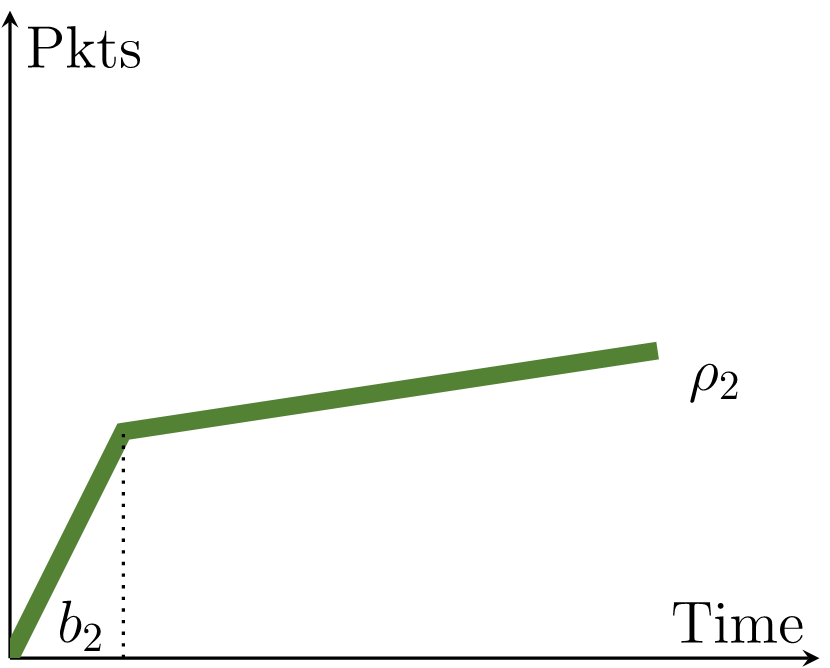 SW
B
1,0
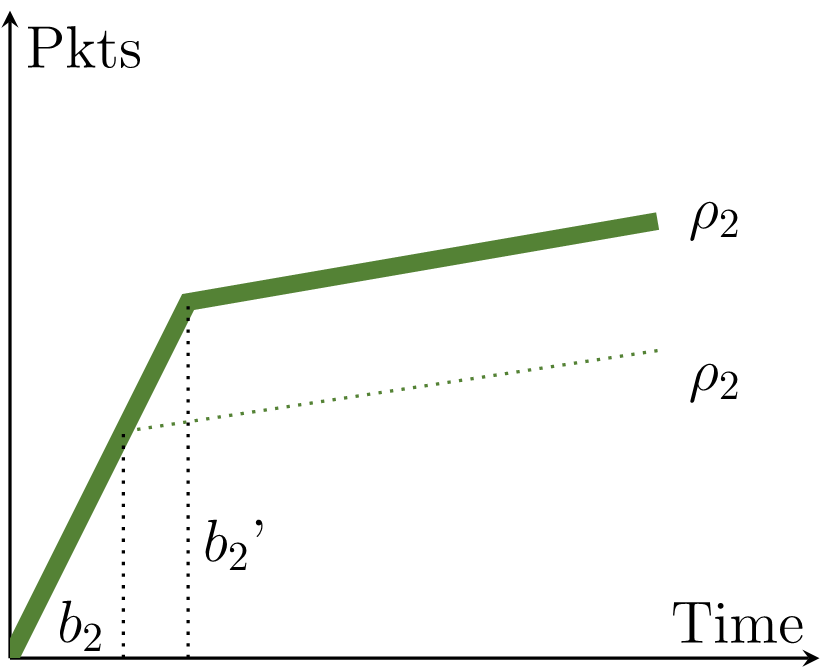 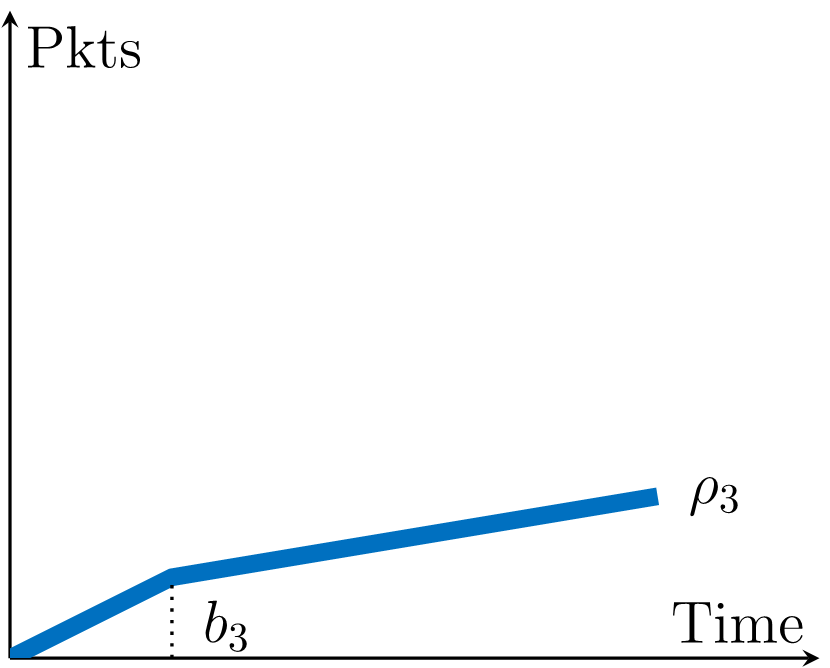 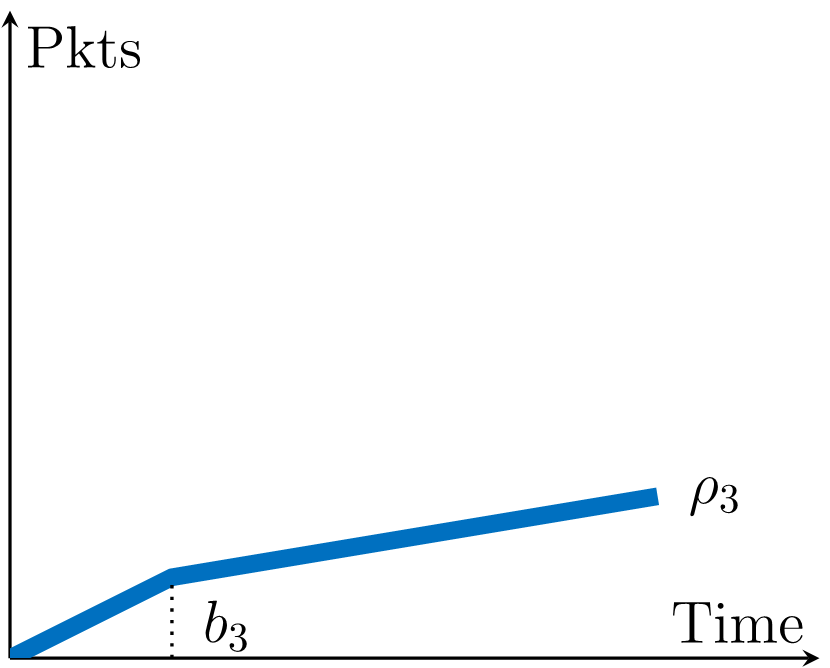 SW
C
2,0
50
Circular Dependency WS
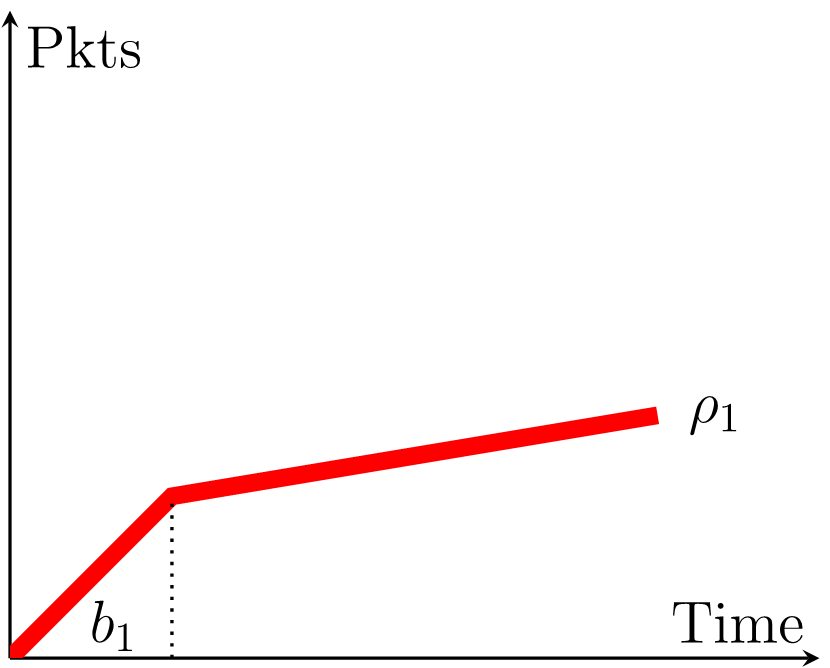 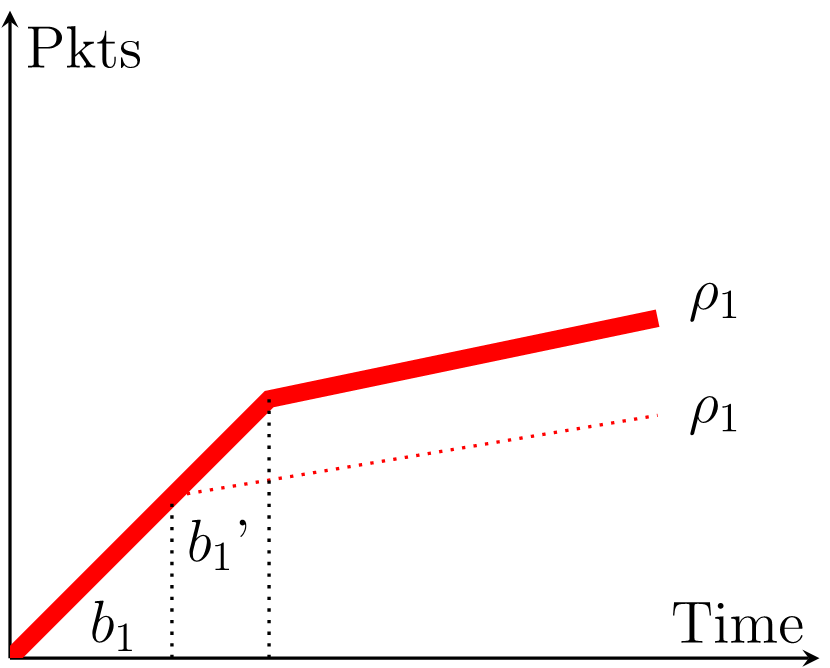 SW
A
0,0
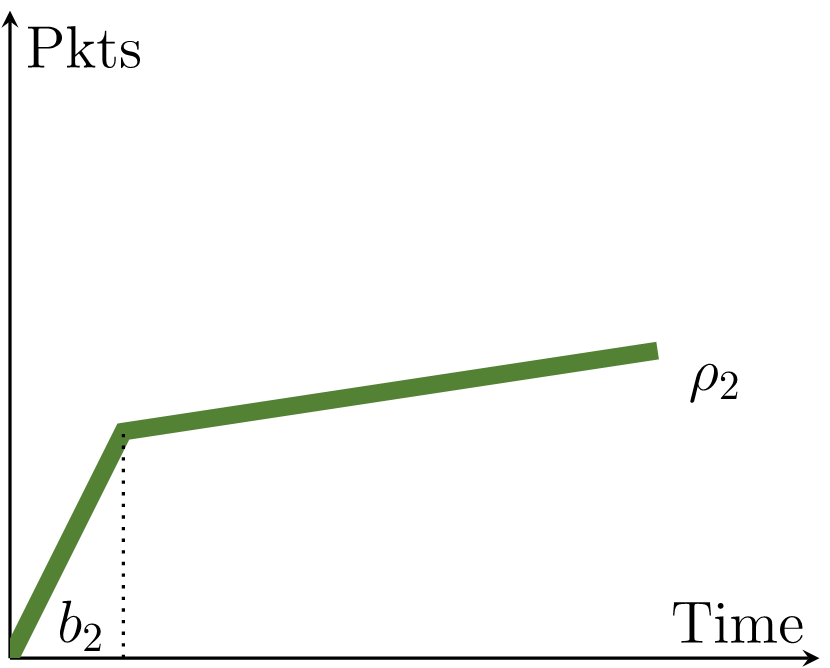 SW
B
1,0
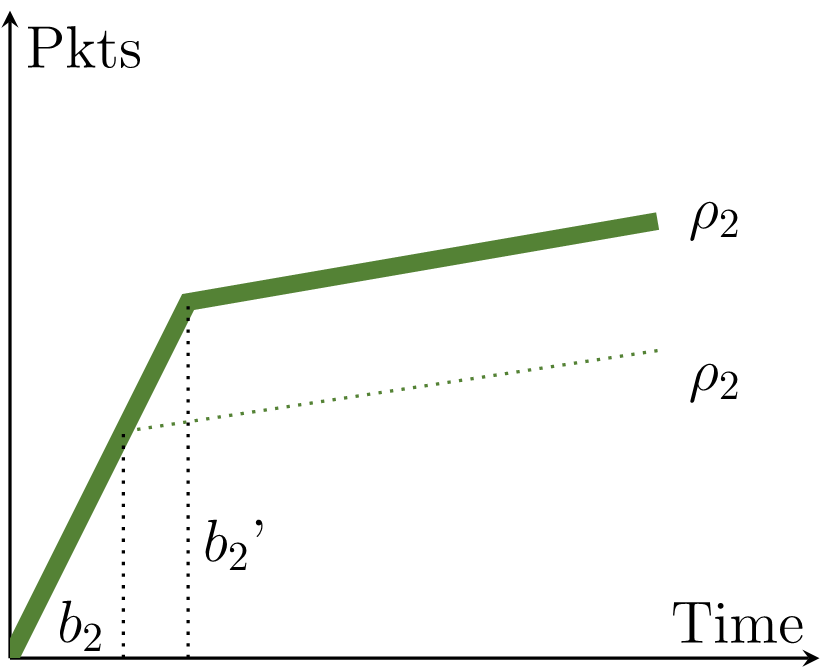 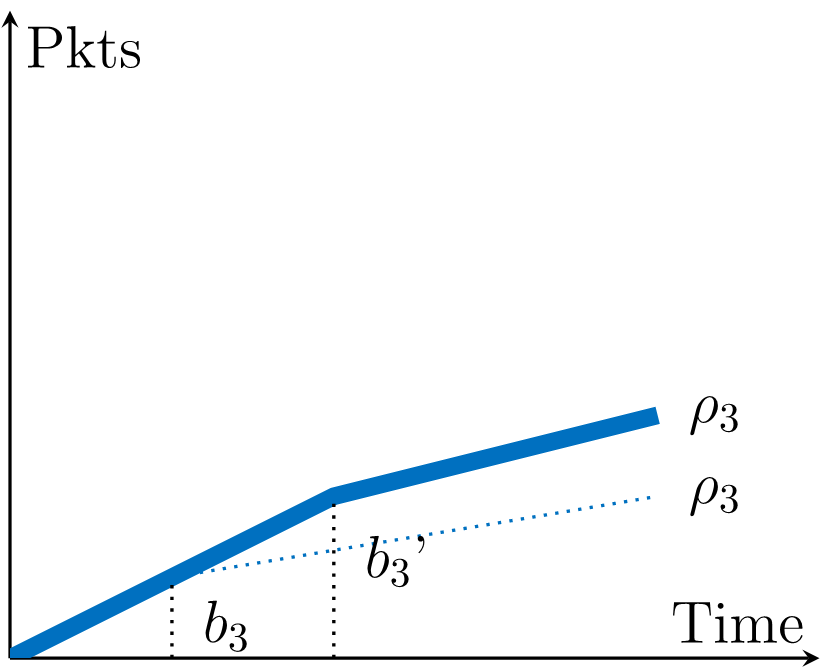 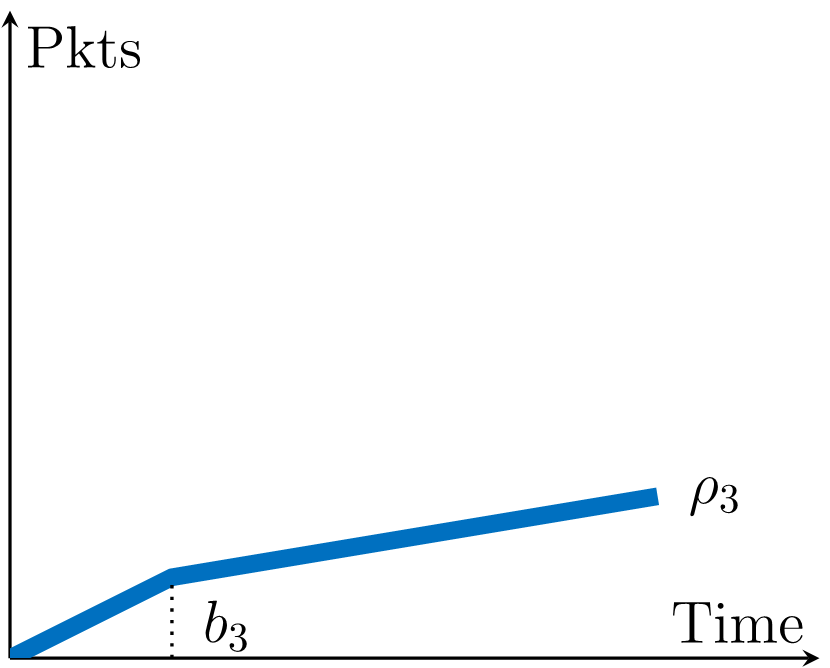 SW
C
2,0
51
Circular Dependency WS
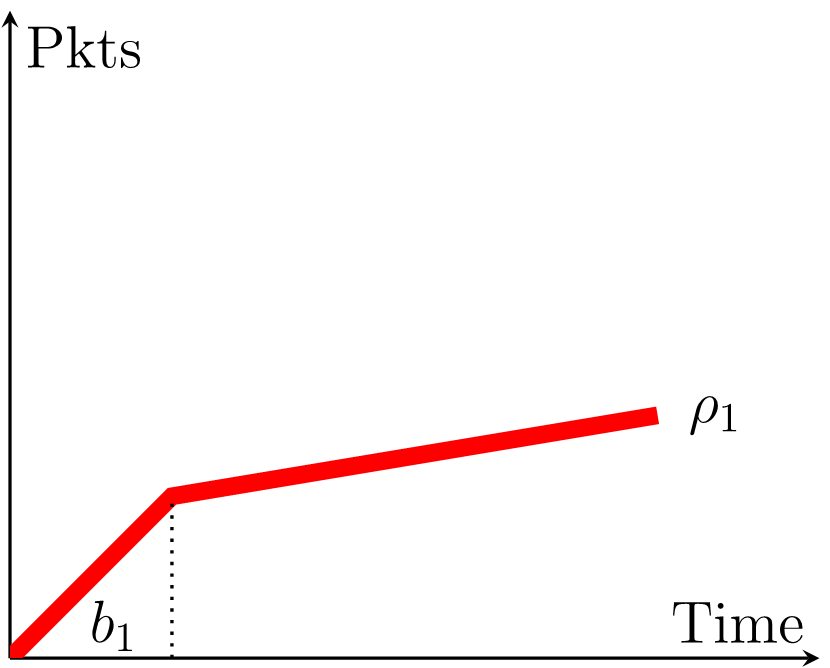 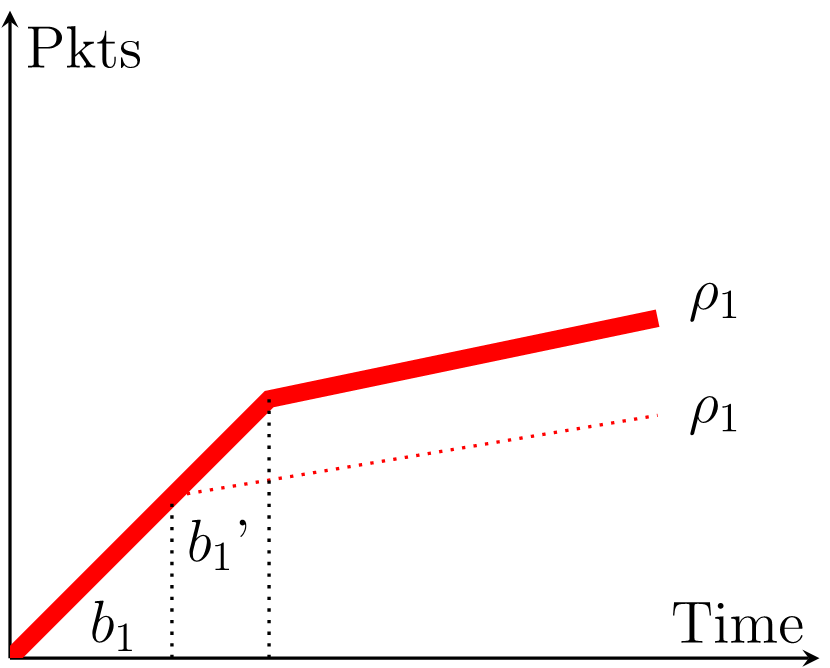 SW
A
0,0
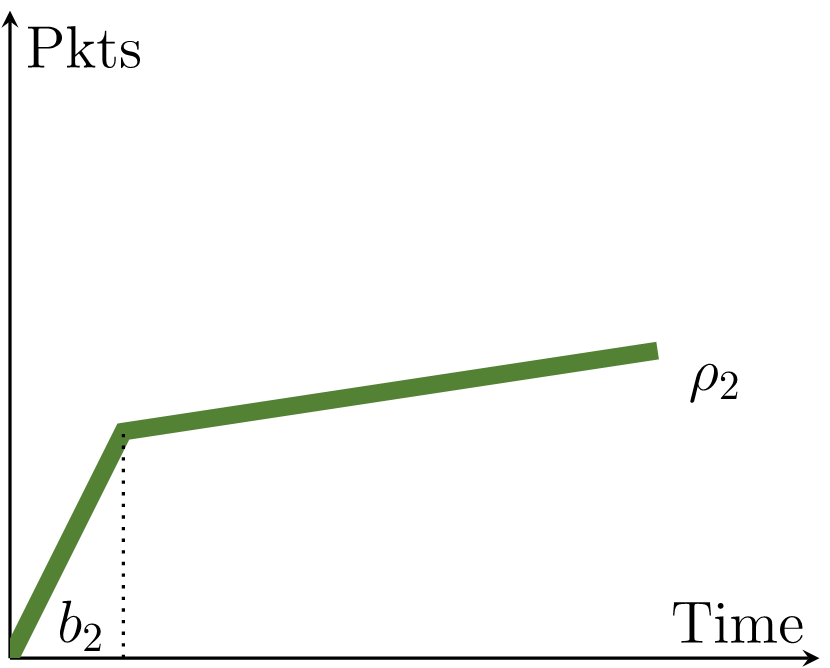 SW
B
1,0
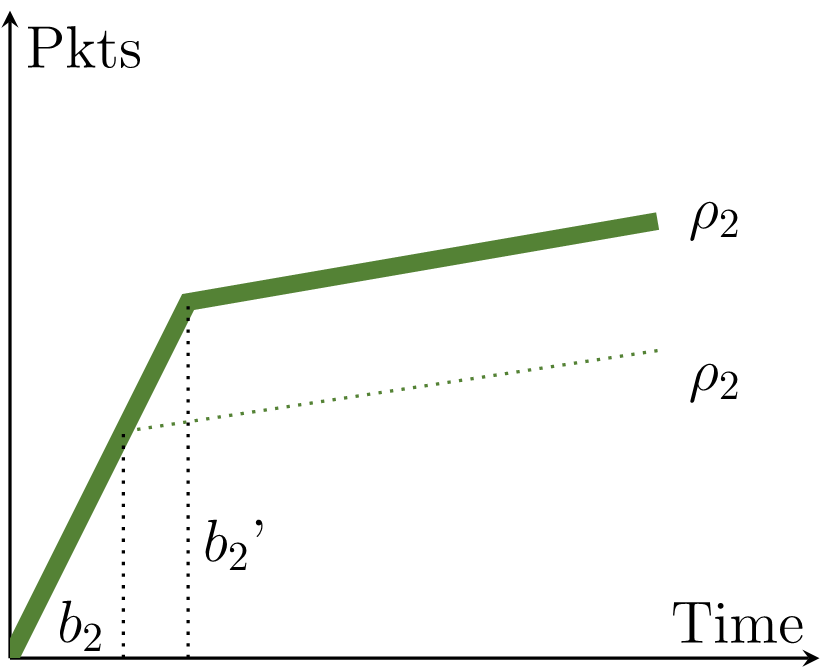 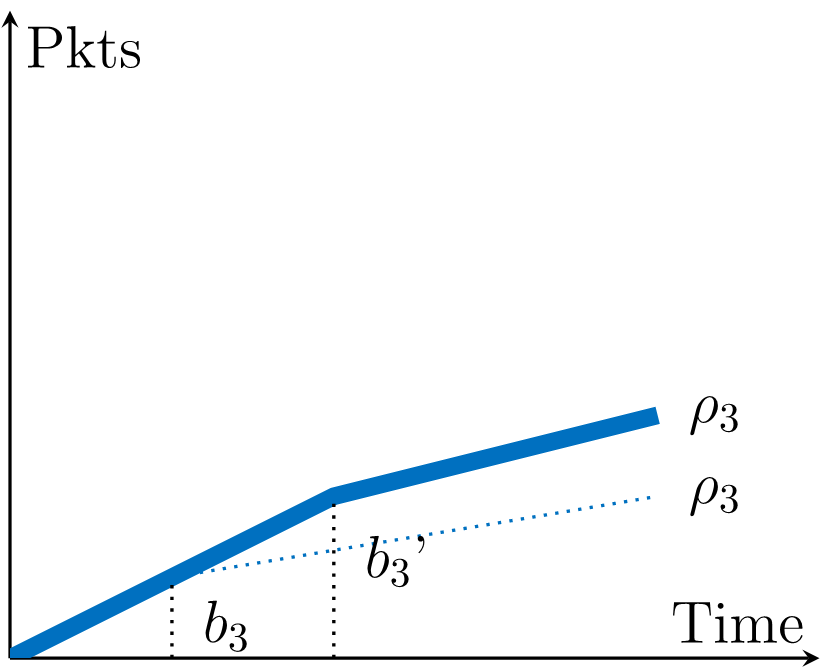 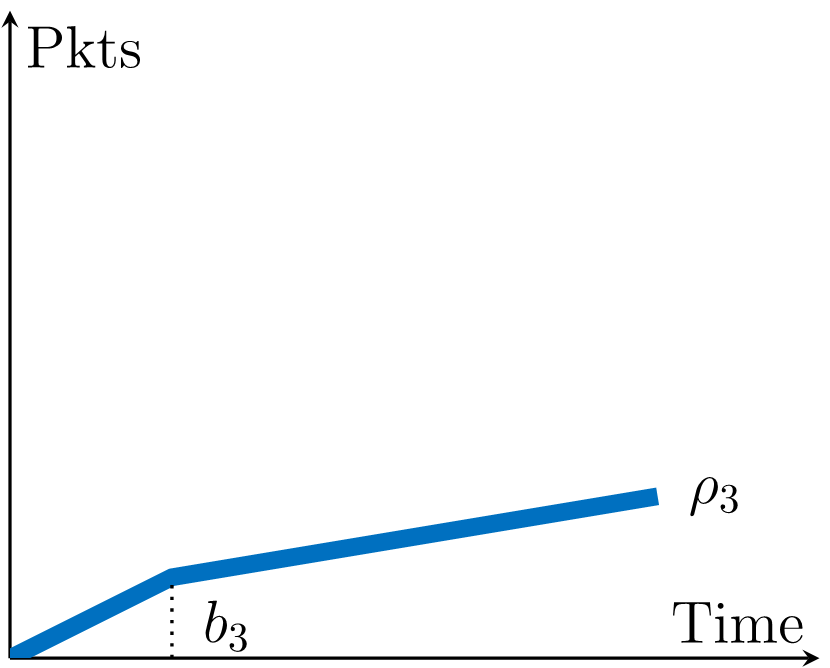 SW
C
2,0
52
Circular Dependency WS
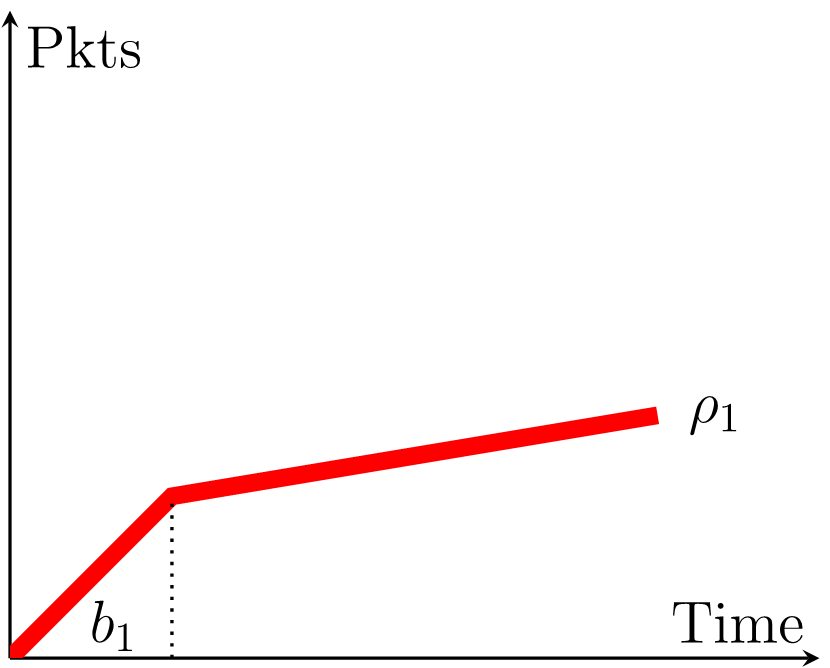 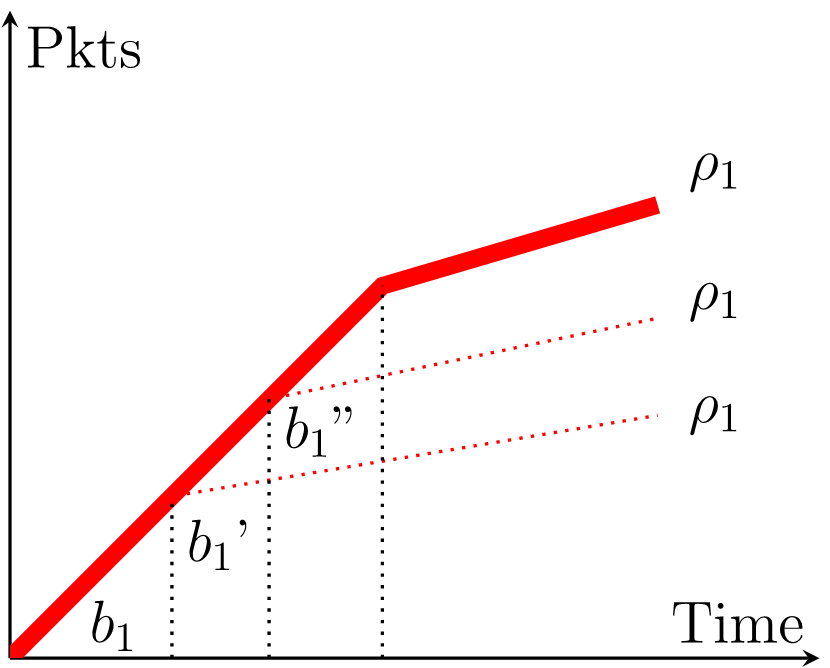 SW
A
0,0
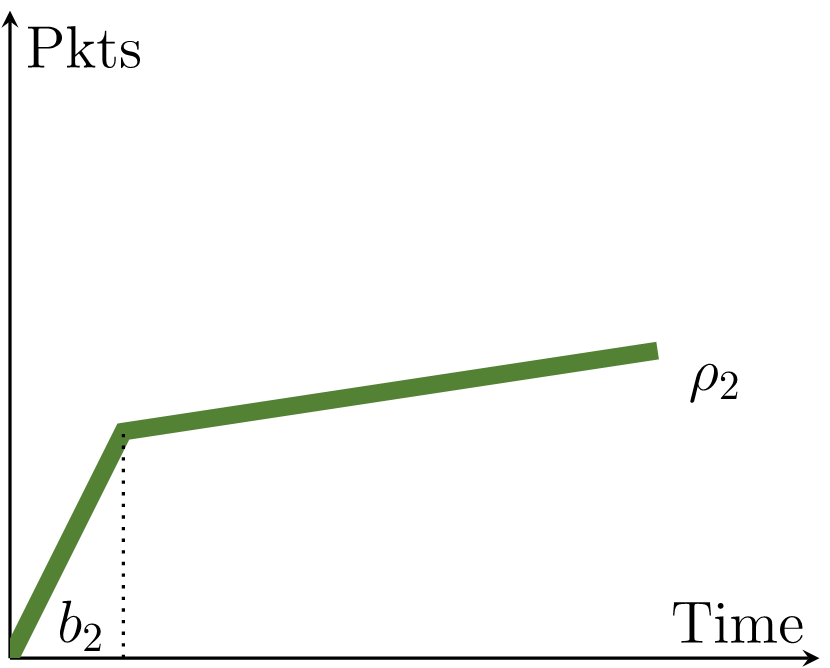 SW
B
1,0
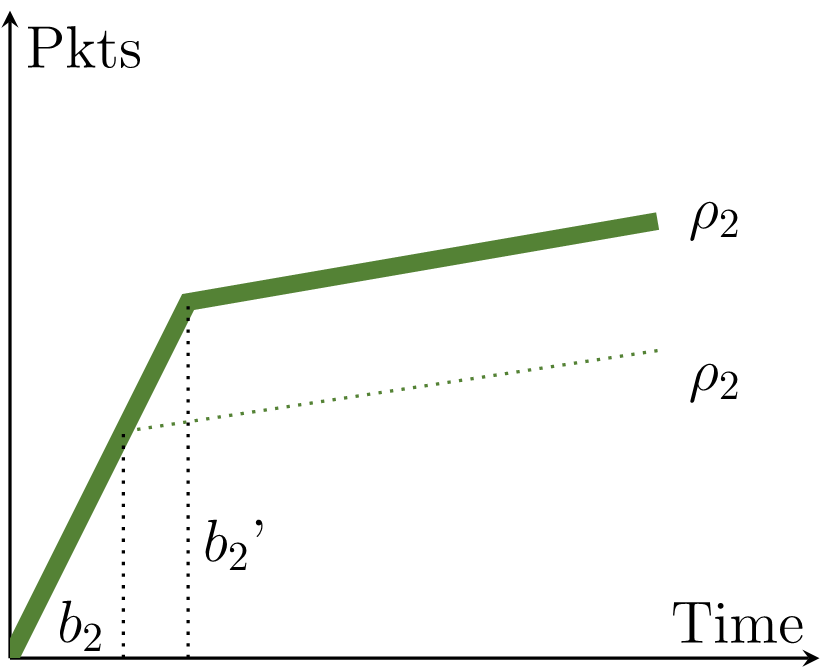 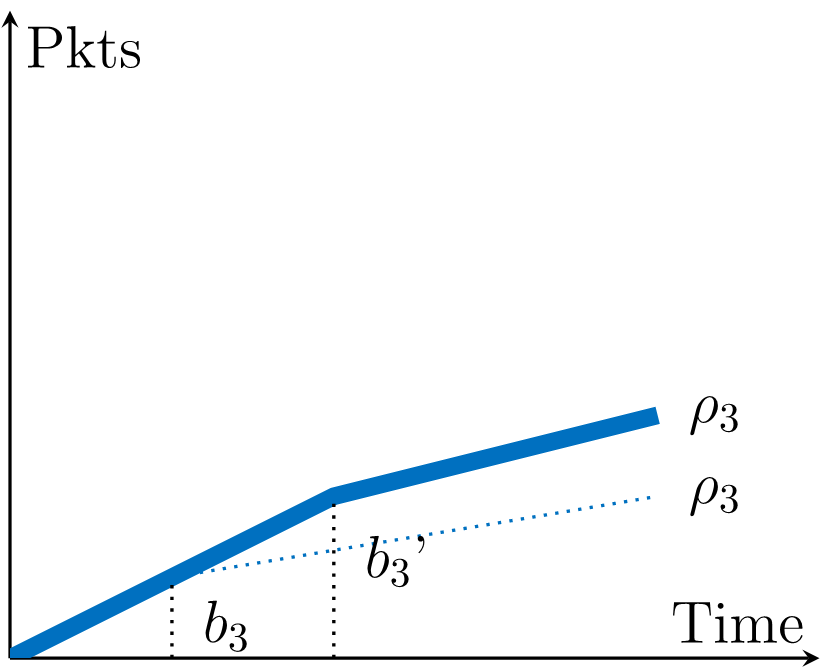 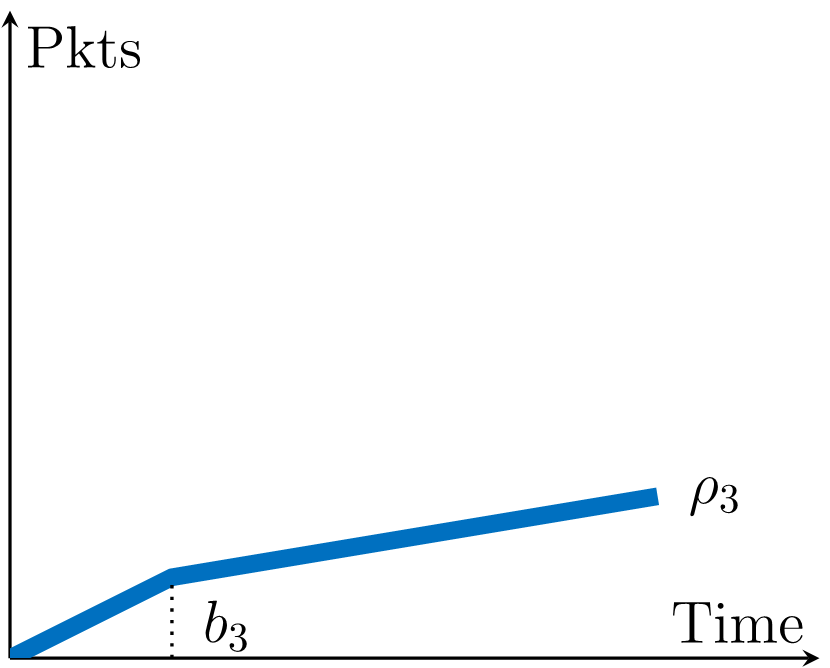 SW
C
2,0
53
Circular Dependency WS
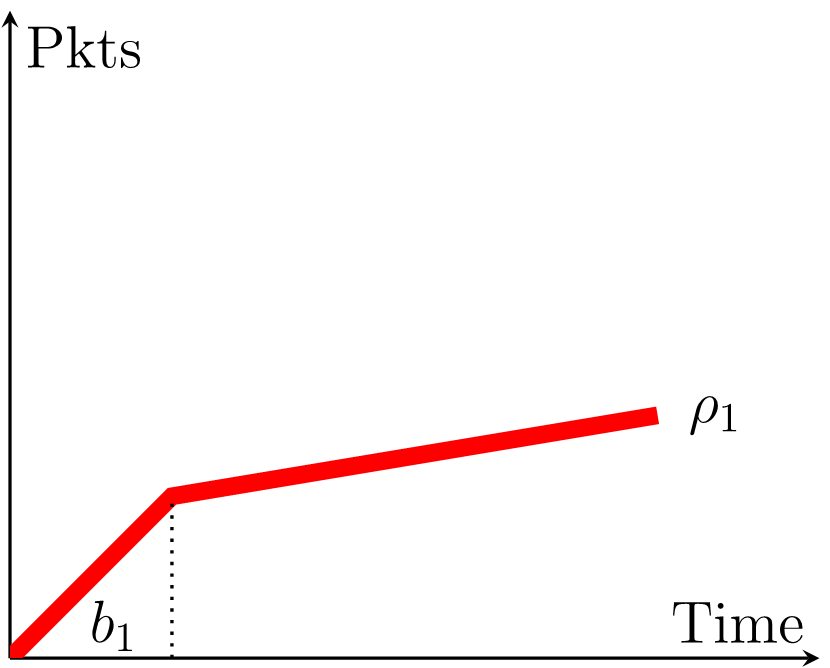 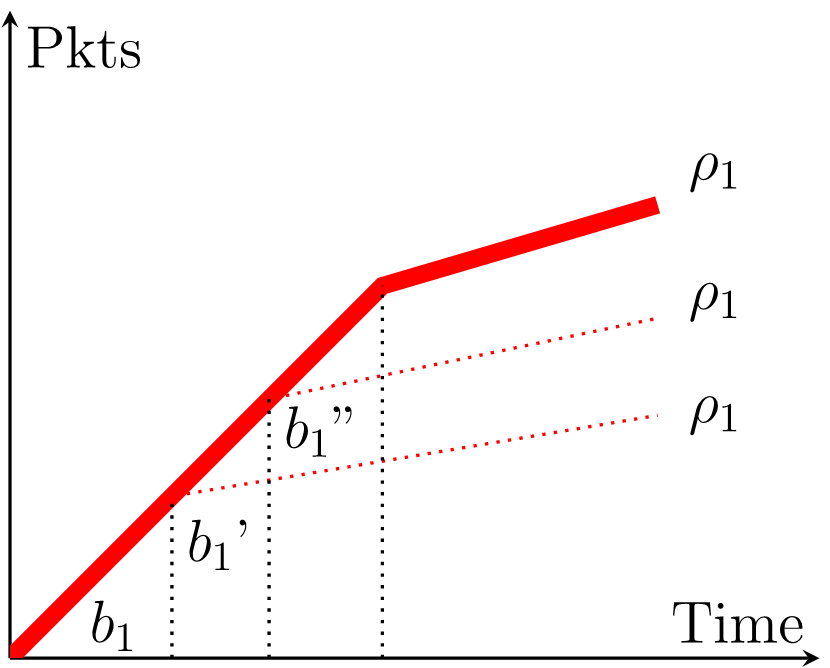 SW
A
0,0
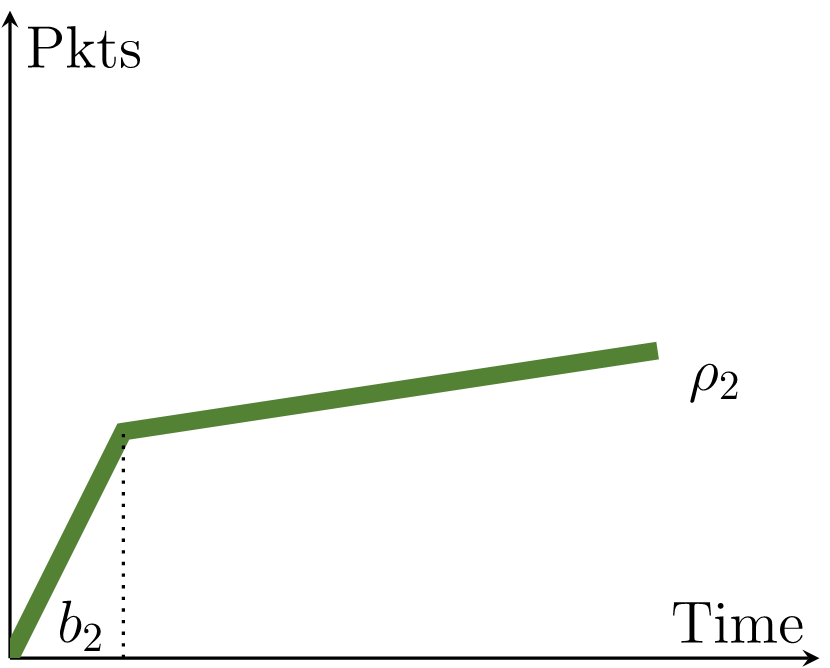 SW
B
1,0
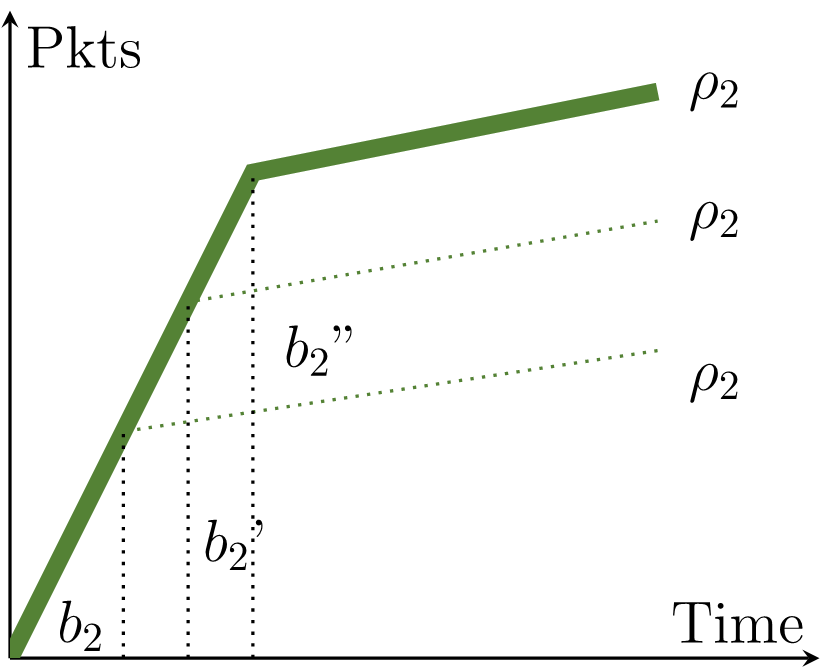 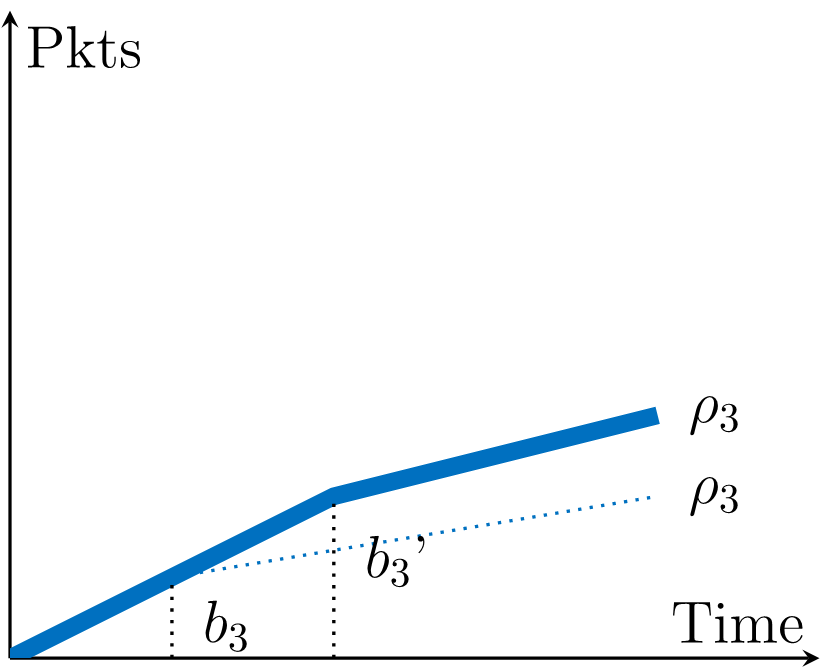 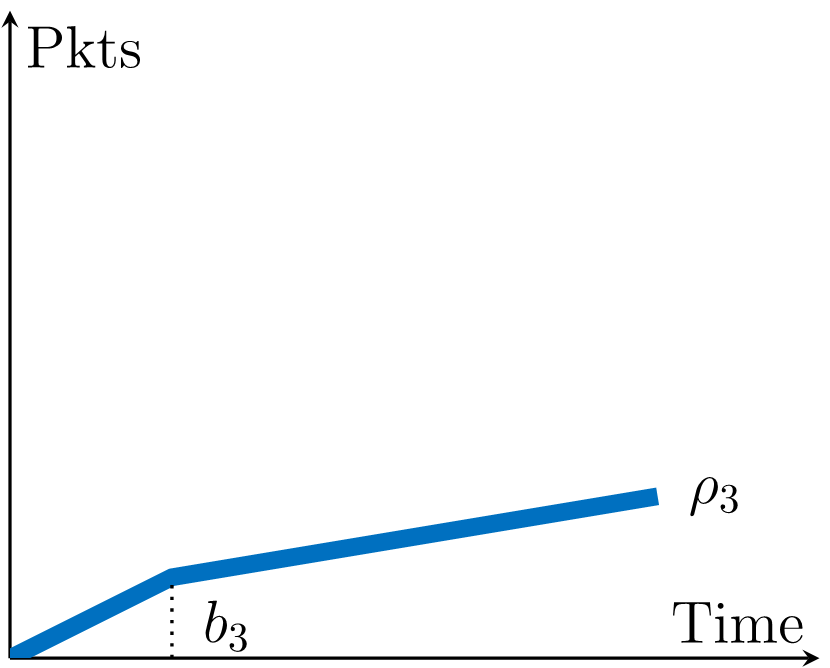 SW
C
2,0
54
Circular Dependency WS
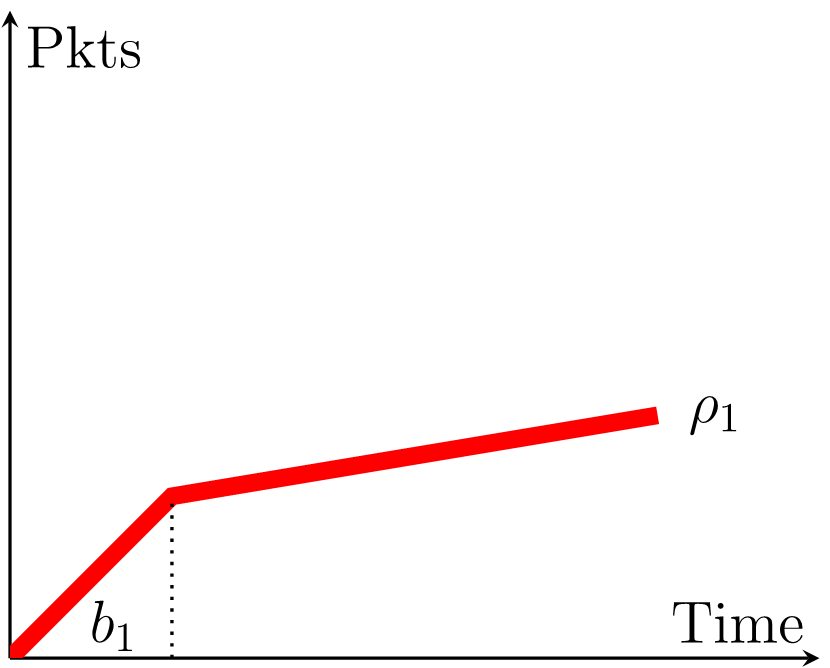 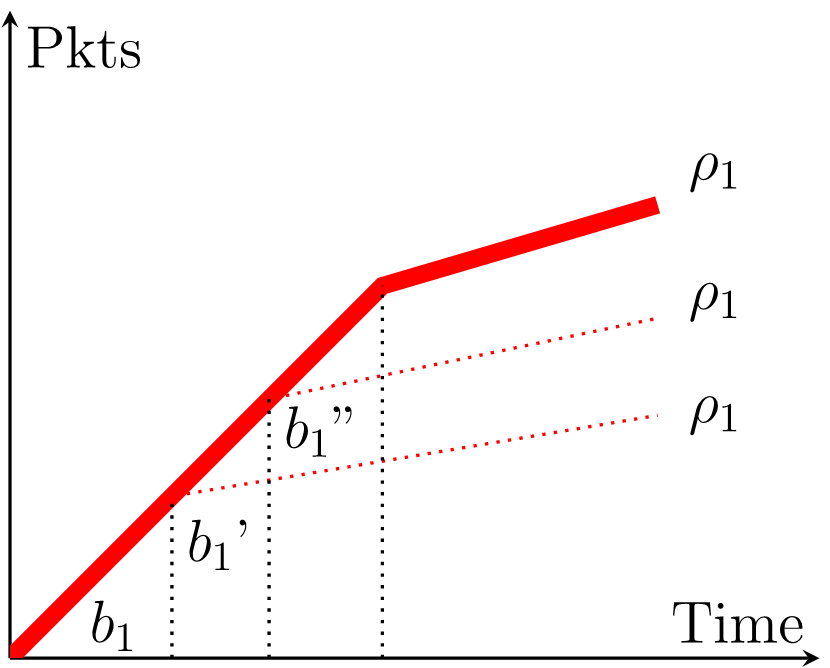 SW
A
0,0
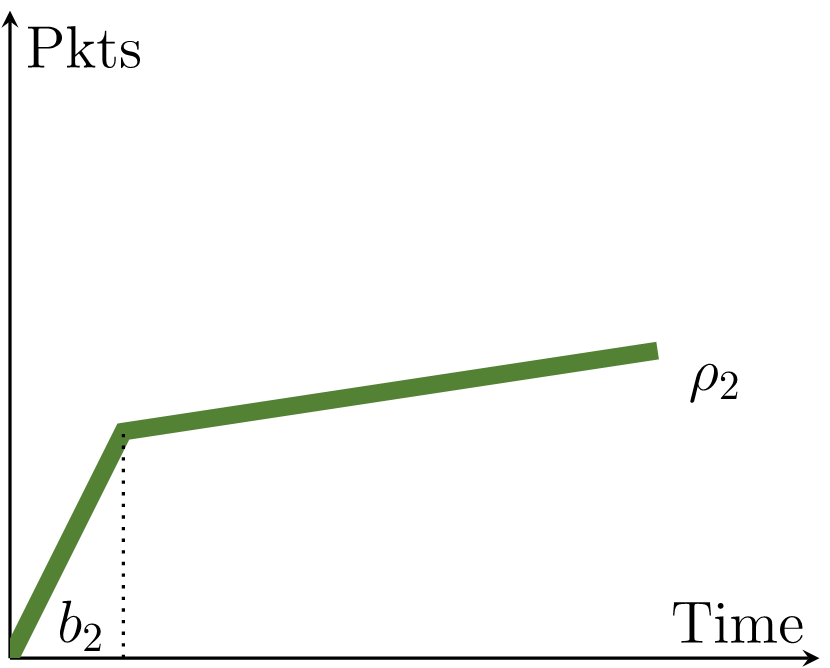 SW
B
1,0
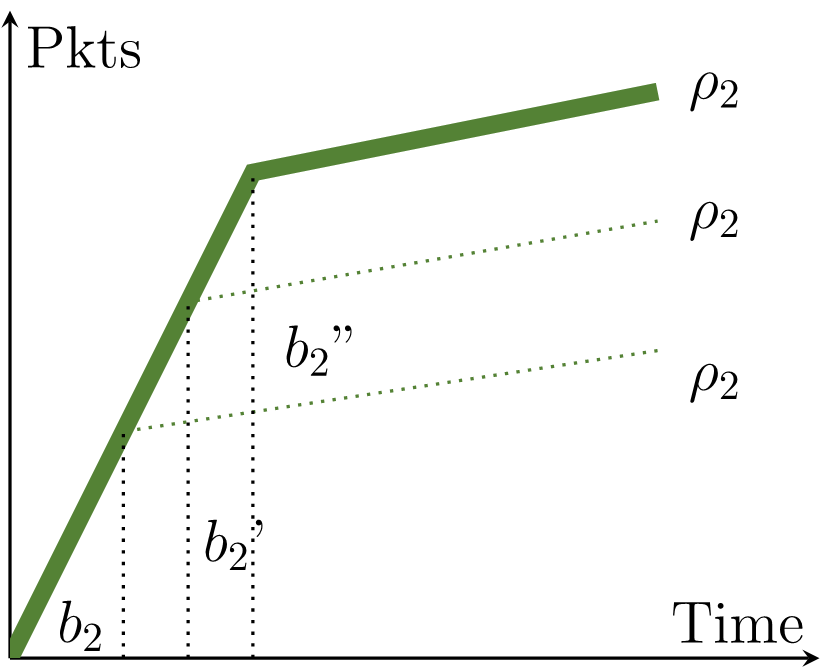 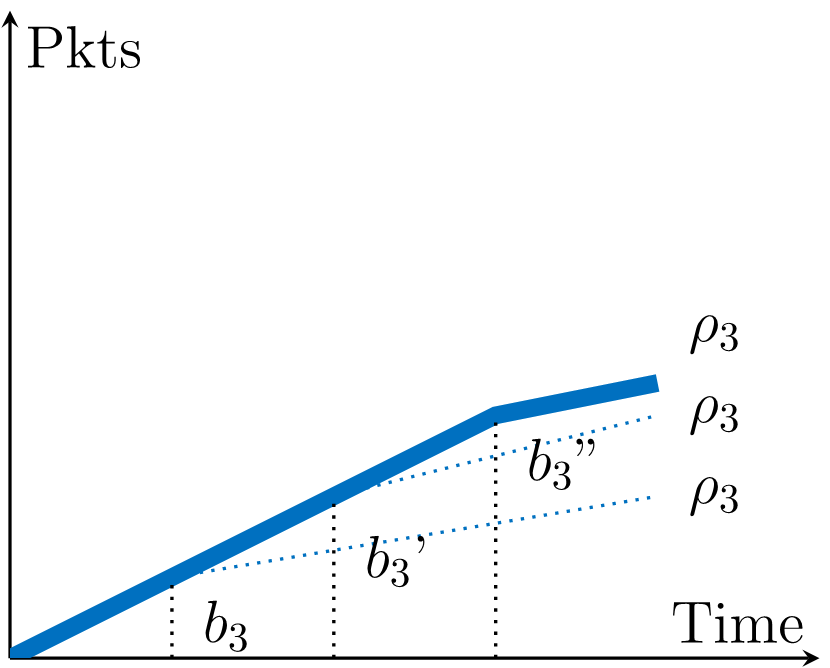 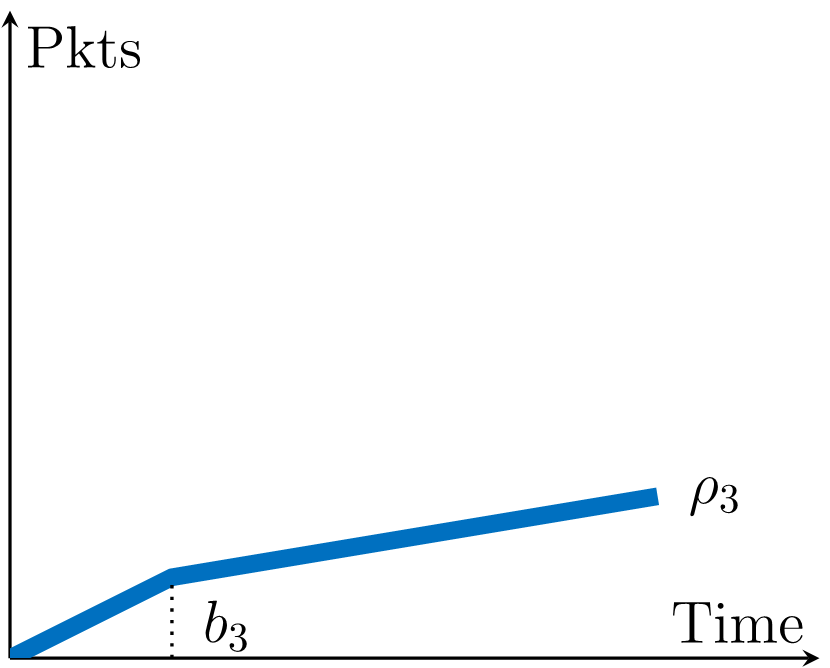 SW
C
2,0
55
Circular Dependency WS
Circular dependencies are bad
reduce provable network utilization by 50% [1]
1Amari, Mifdaoui. Worst-case timing analysis of ring networks with cyclic dependencies using network calculus. RTCSA 2017
56
Circular Dependency WS
Circular dependencies are bad
reduce provable network utilization by 50% [1]
Analysis may converge
worst case occupancy bounds are pessimistic
1Amari, Mifdaoui. Worst-case timing analysis of ring networks with cyclic dependencies using network calculus. RTCSA 2017
57
Circular Dependency WS
Circular dependencies are bad
reduce provable network utilization by 50% [1]
Analysis may converge
worst case occupancy bounds are pessimistic
Analysis may NOT converge
no bounds exist – infinite buffer
1Amari, Mifdaoui. Worst-case timing analysis of ring networks with cyclic dependencies using network calculus. RTCSA 2017
58
HopliteBuf (WS+N)
59
HopliteBuf (WS+N)
SW
SW
SW
SW
0,0
0,1
0,2
0,3
SW
SW
SW
SW
1,0
1,1
1,2
1,3
SW
SW
SW
SW
2,0
2,1
2,2
2,3
SW
SW
SW
SW
3,0
3,1
3,2
3,3
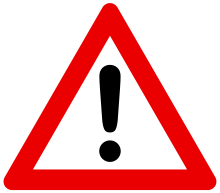 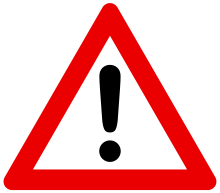 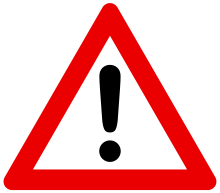 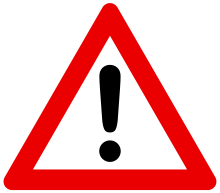 60
HopliteBuf (WS+N)
SW
SW
SW
0,0
0,1
0,2
0,3
SW
SW
SW
SW
1,0
1,1
1,2
1,3
SW
SW
SW
SW
2,0
2,1
2,2
2,3
SW
SW
SW
SW
3,0
3,1
3,2
3,3
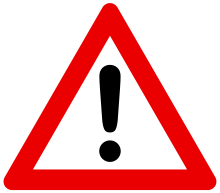 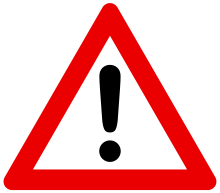 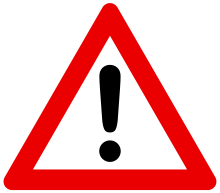 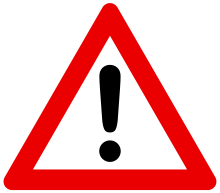 61
HopliteBuf (WS+N)
SW
SW
SW
0,0
0,1
0,2
0,3
SW
SW
SW
SW
1,0
1,1
1,2
1,3
SW
SW
SW
SW
2,0
2,1
2,2
2,3
SW
SW
SW
SW
3,0
3,1
3,2
3,3
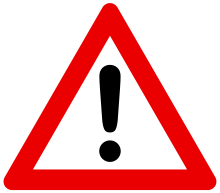 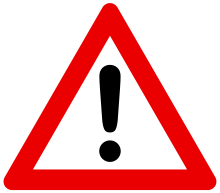 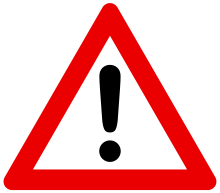 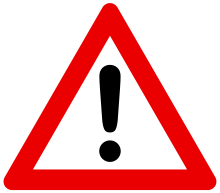 62
HopliteBuf (WS+N)
SW
A
0,0
SW
B
1,0
SW
C
2,0
63
HopliteBuf (WS+N)
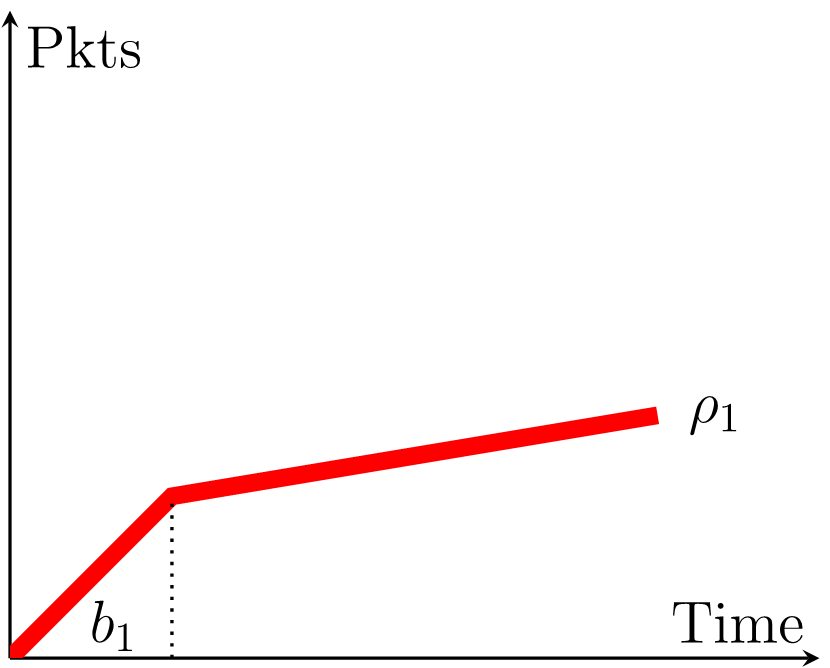 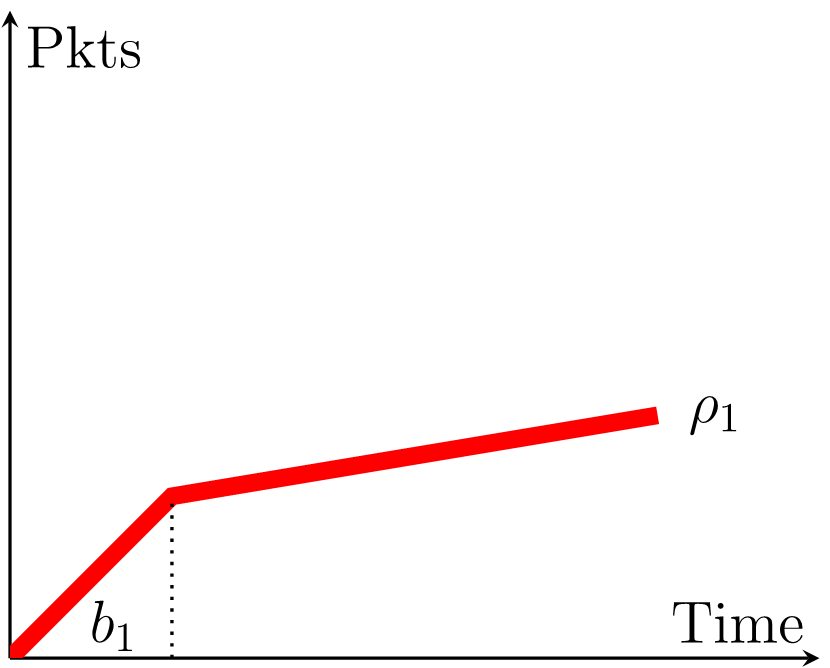 SW
A
0,0
SW
B
1,0
SW
C
2,0
64
HopliteBuf (WS+N)
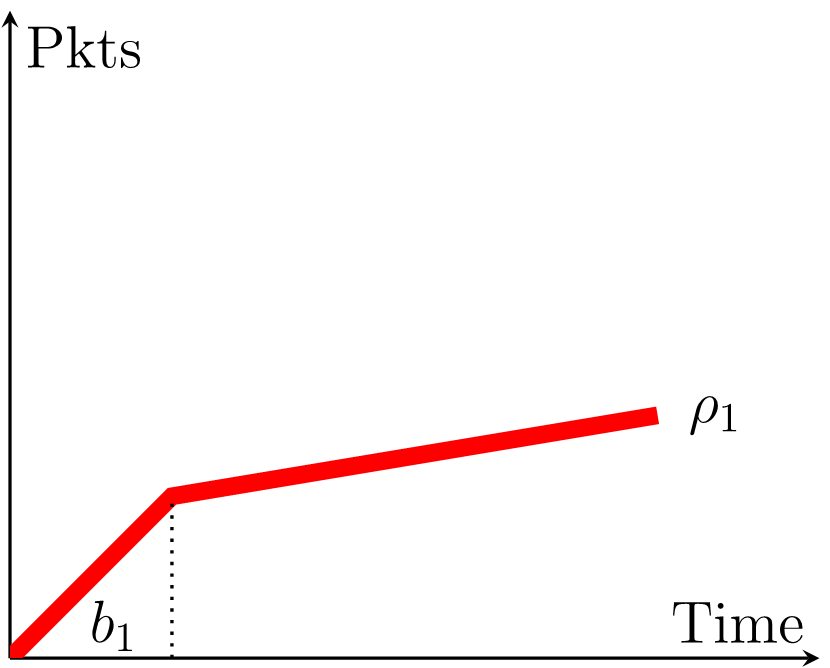 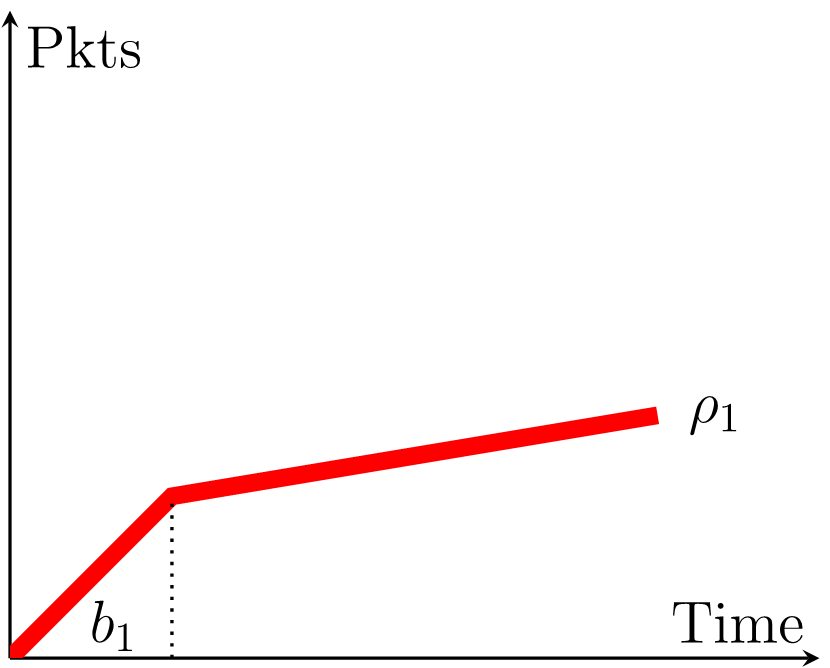 SW
A
0,0
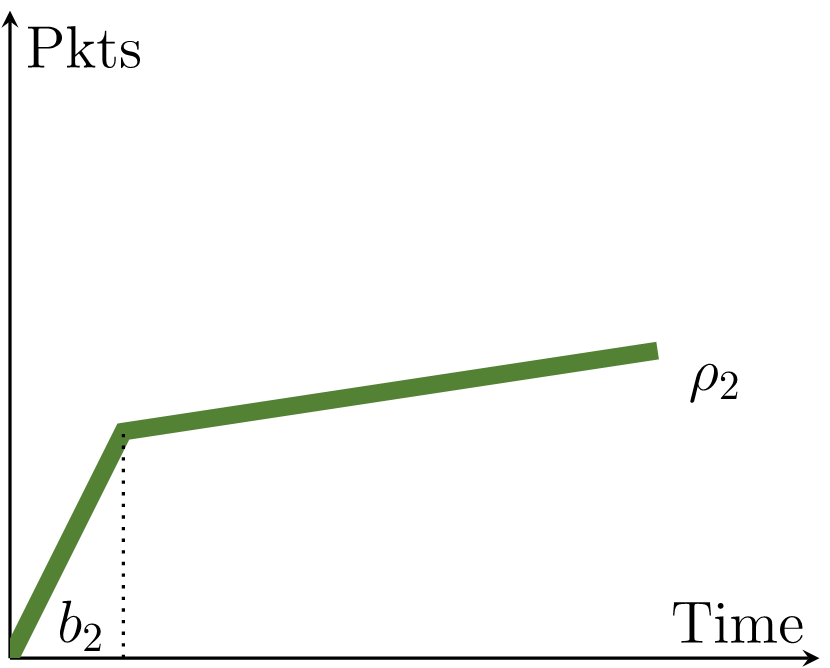 SW
B
1,0
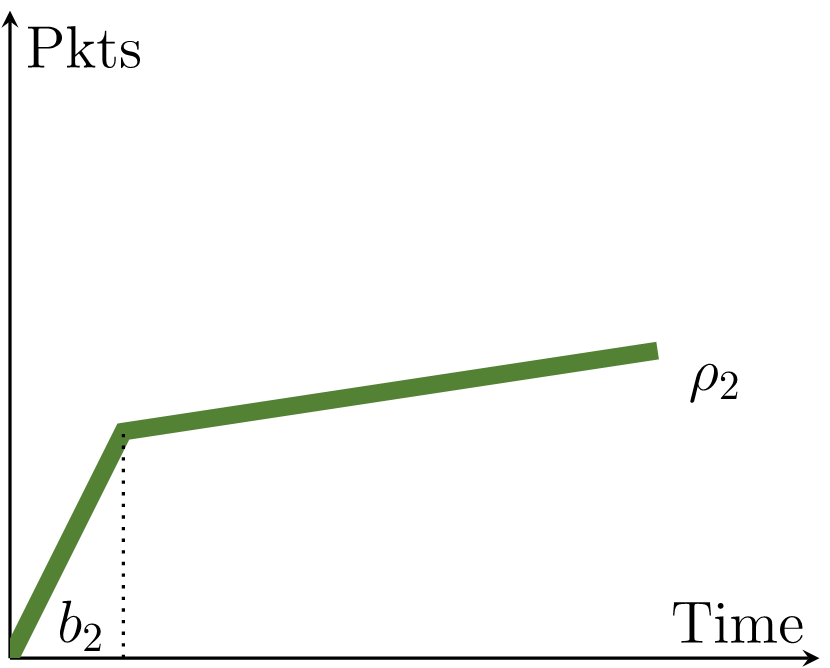 SW
C
2,0
65
HopliteBuf (WS+N)
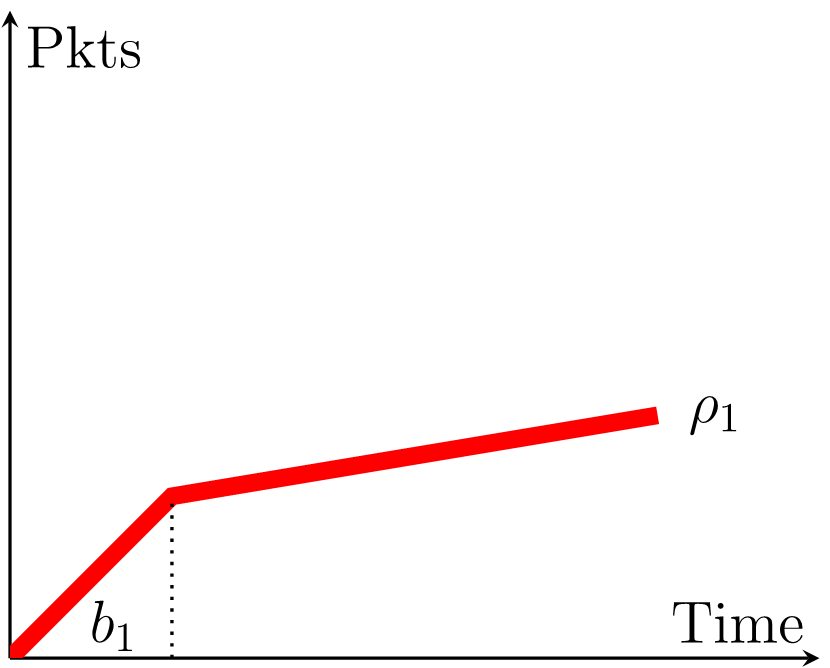 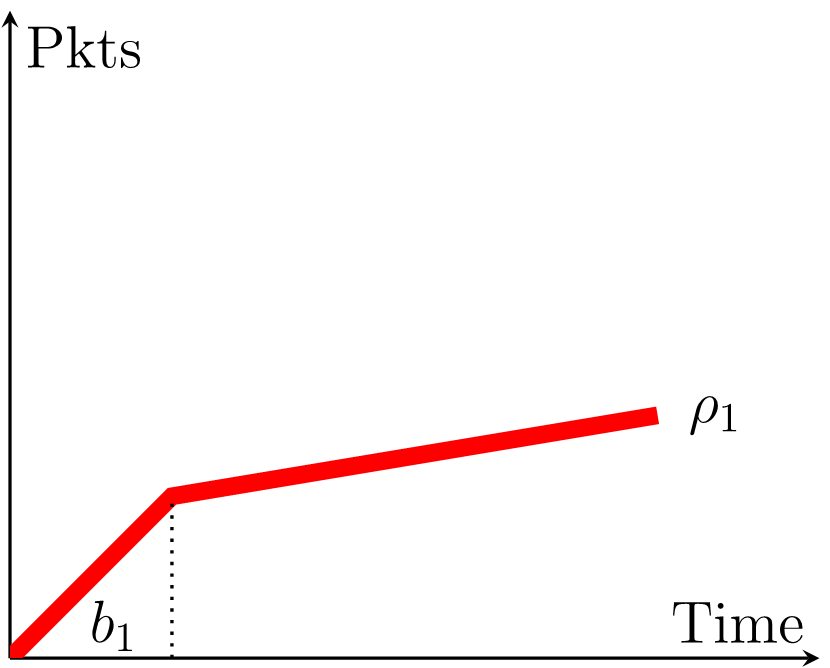 SW
A
0,0
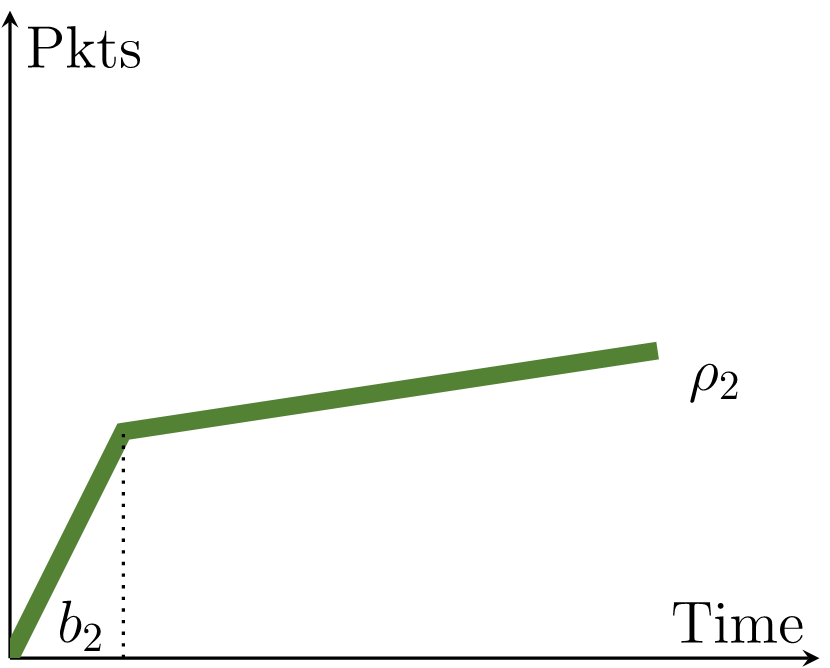 SW
B
1,0
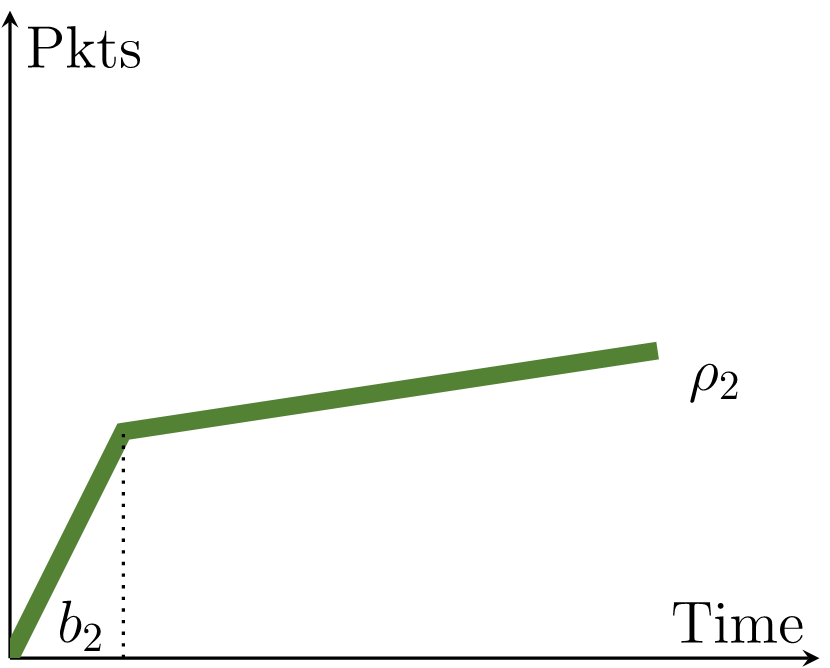 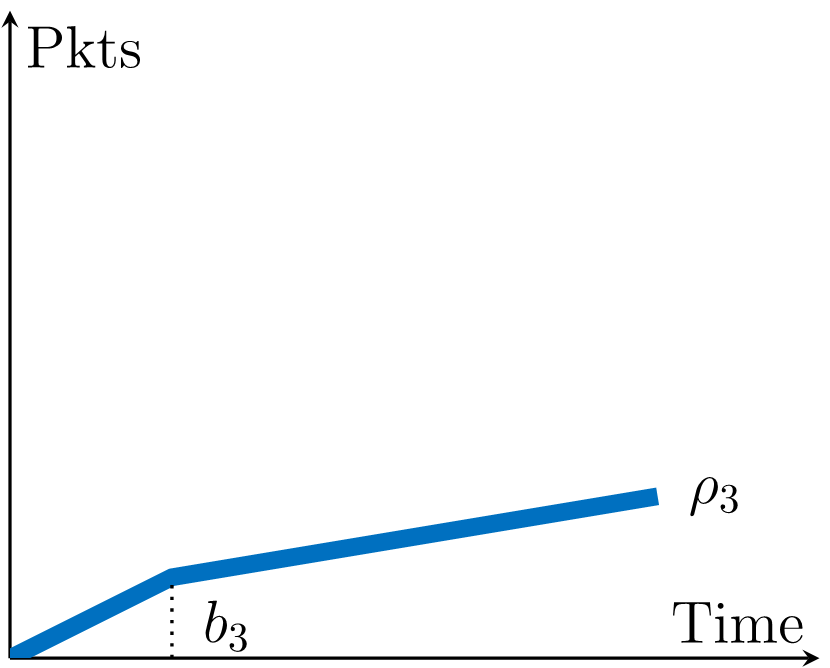 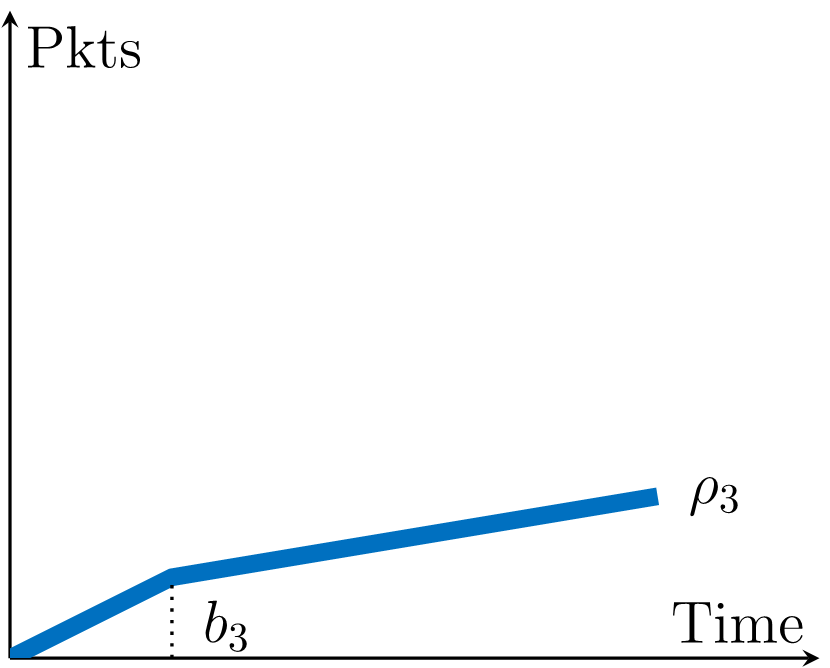 SW
C
2,0
66
HopliteBuf (WS+N)
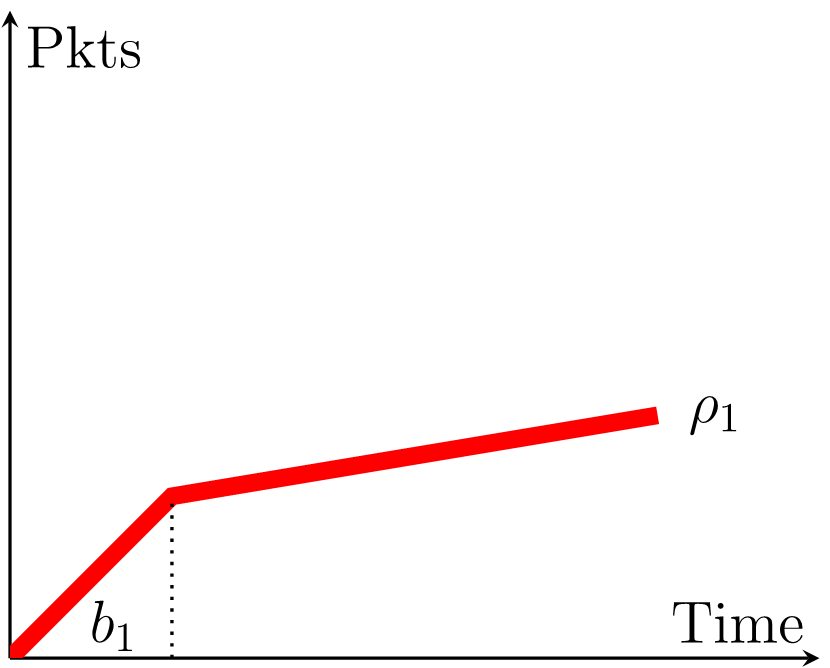 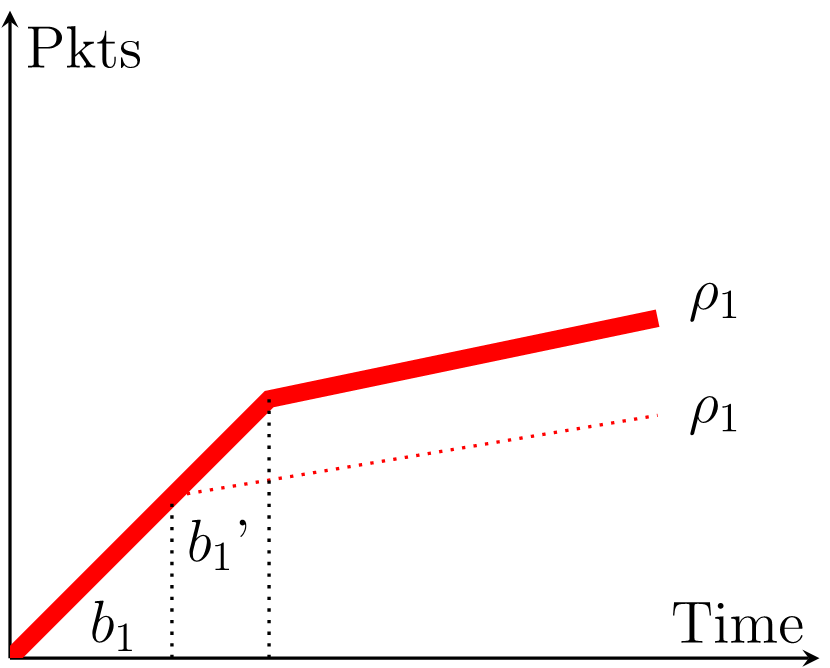 SW
A
0,0
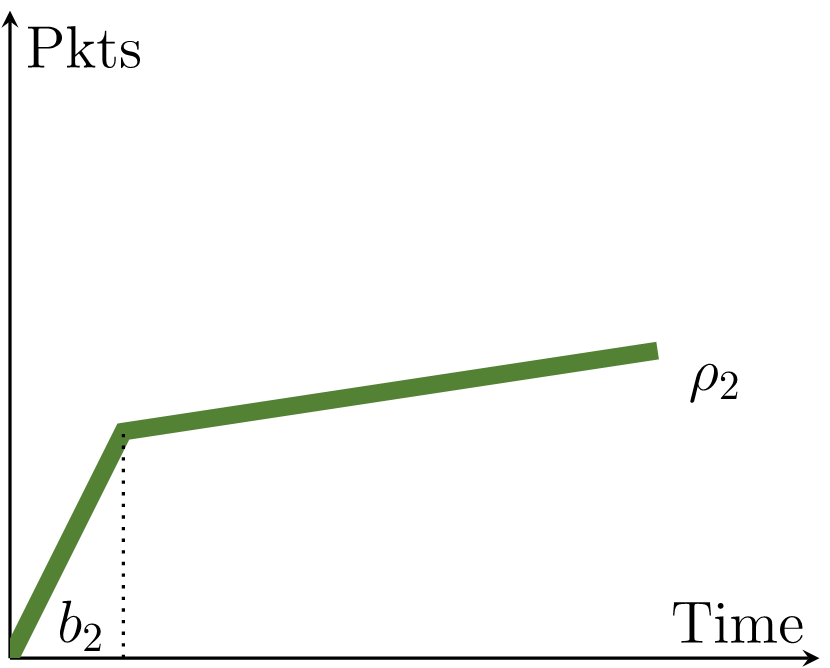 SW
B
1,0
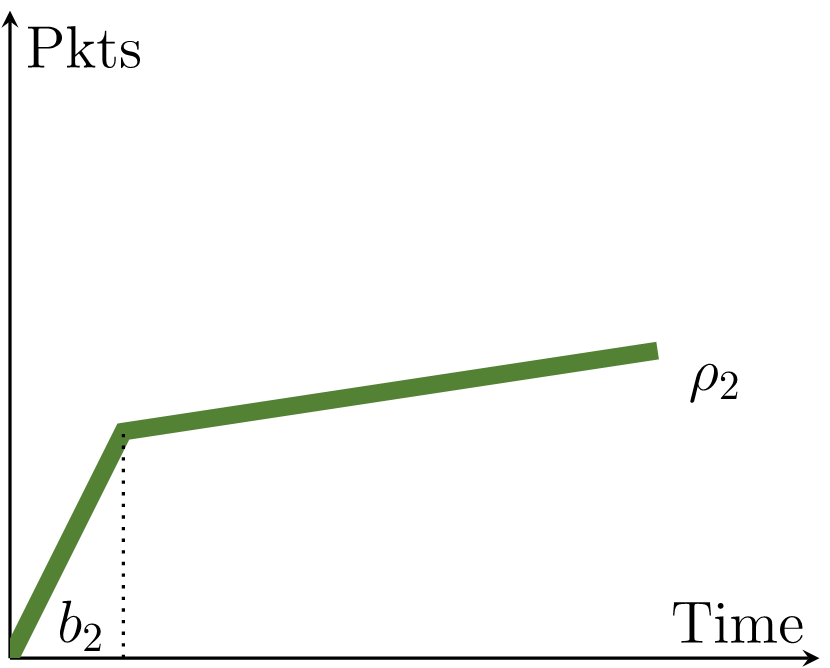 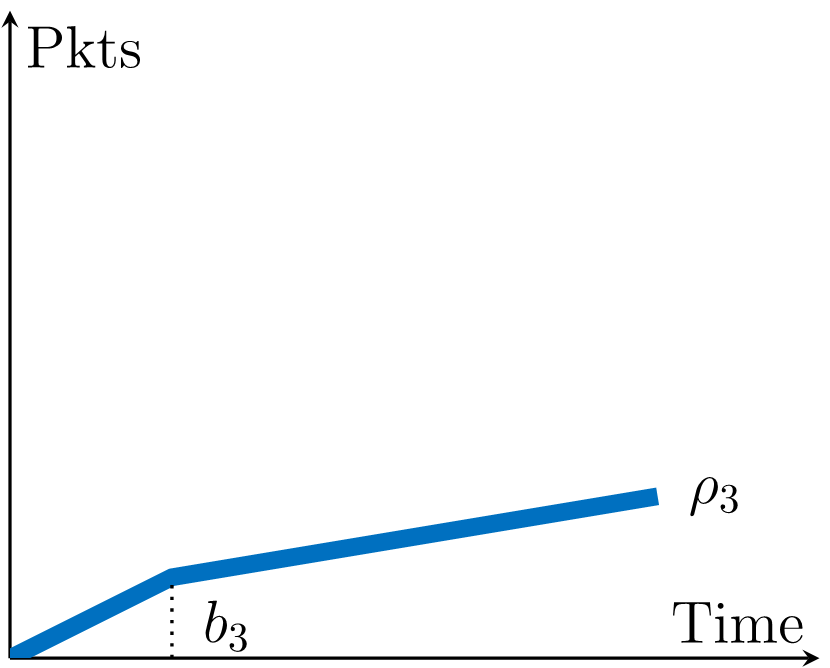 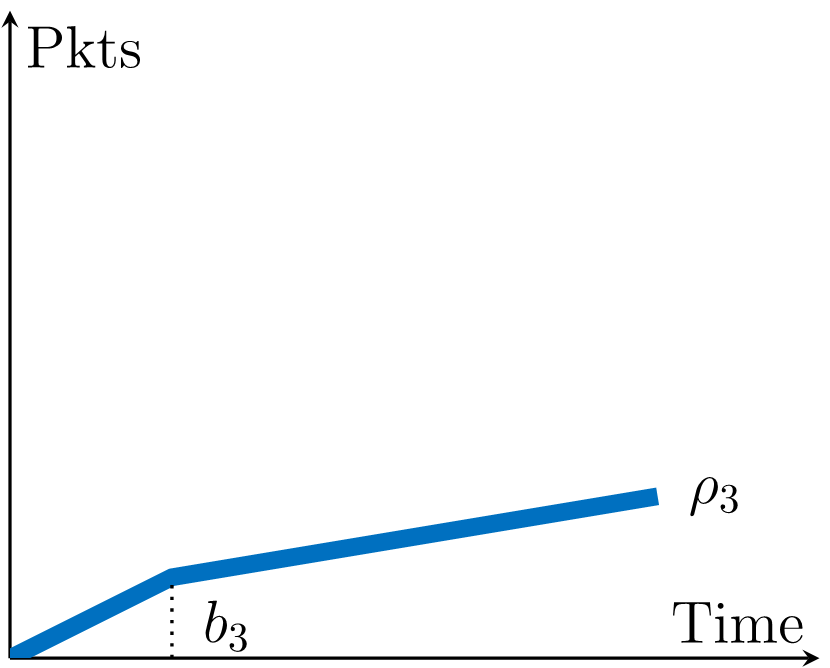 SW
C
2,0
67
HopliteBuf (WS+N)
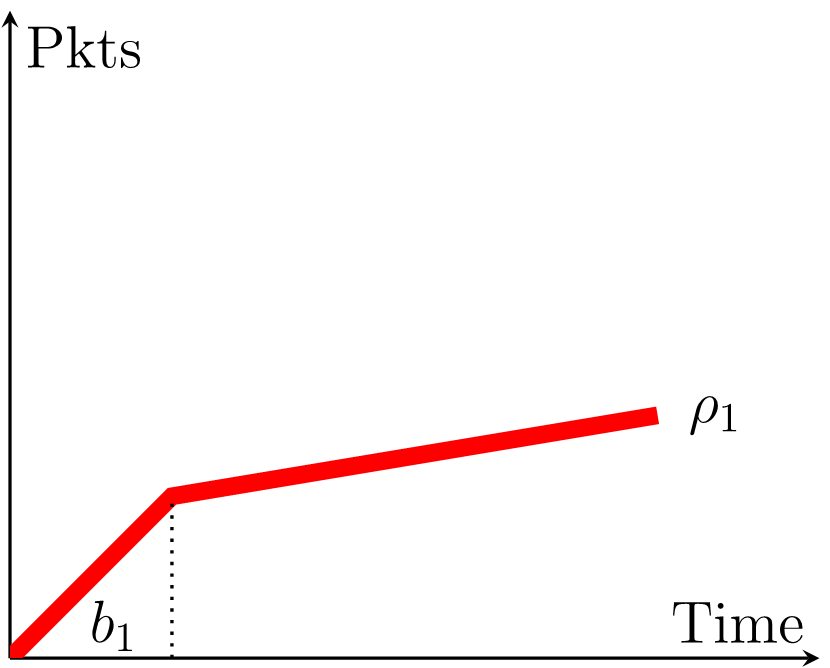 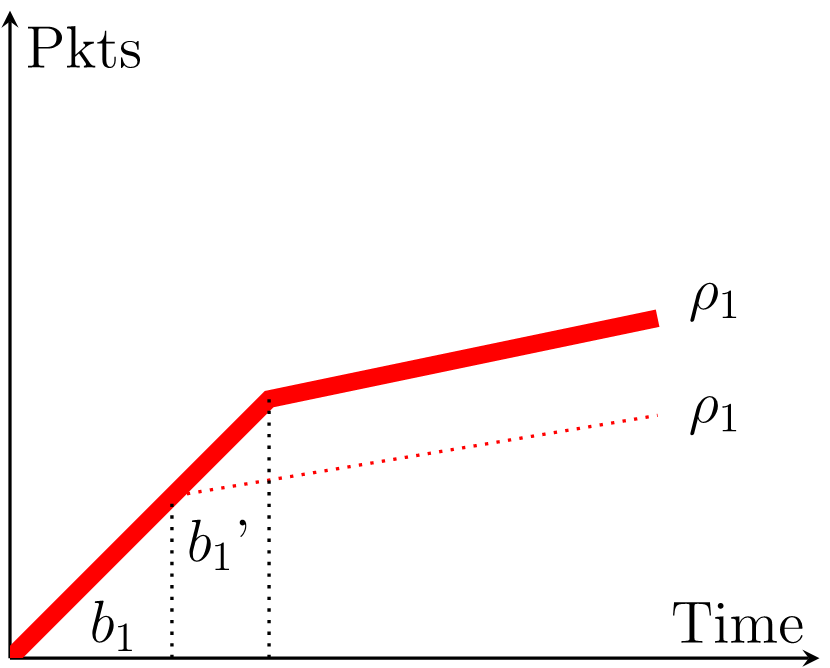 SW
A
0,0
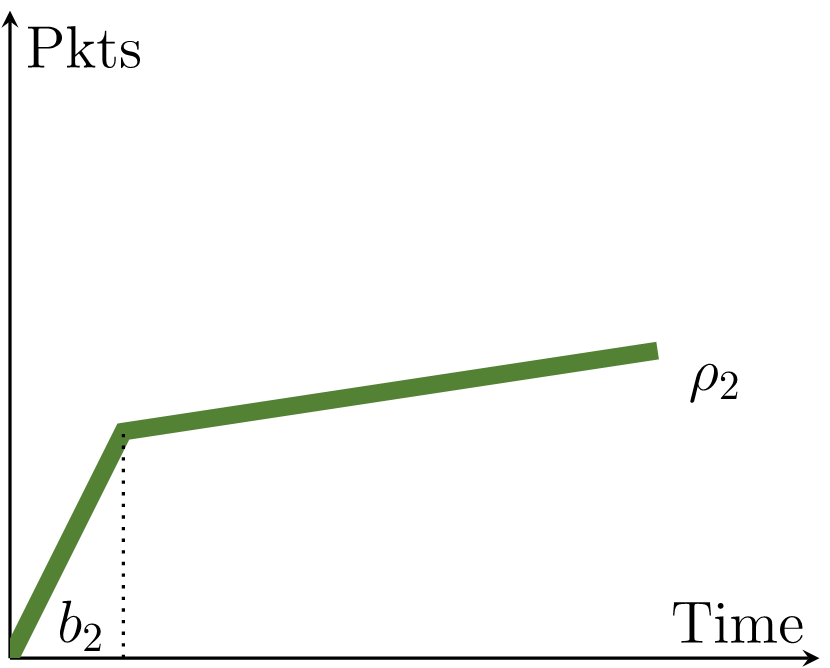 SW
B
1,0
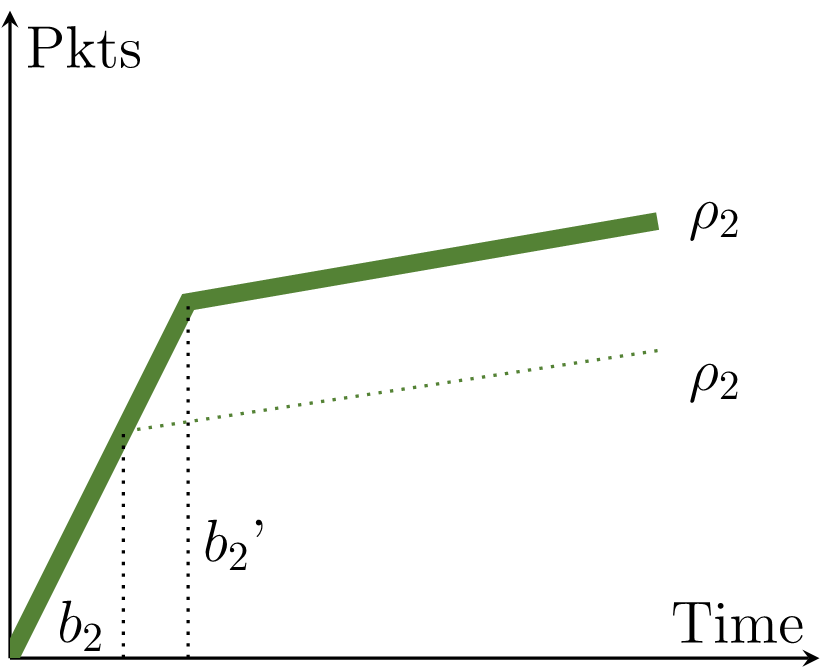 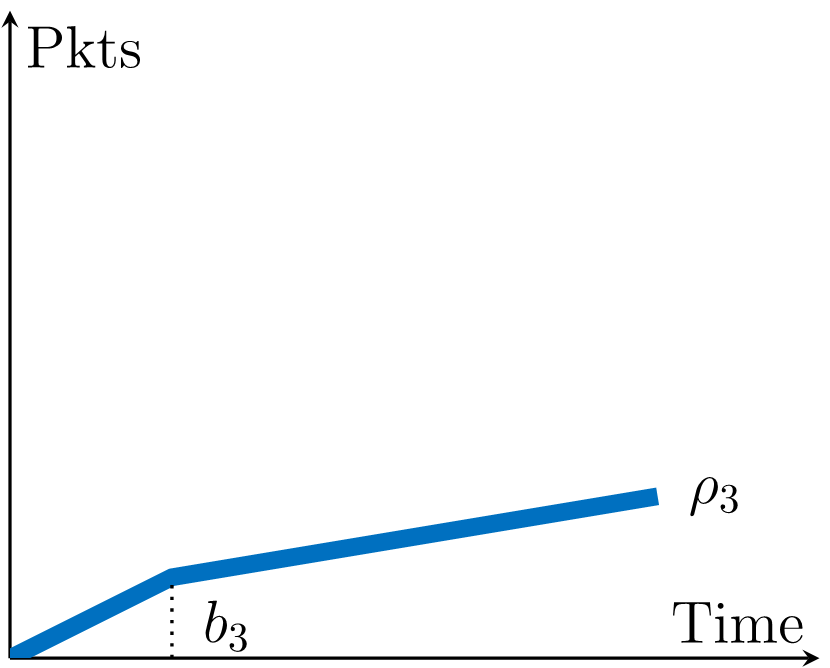 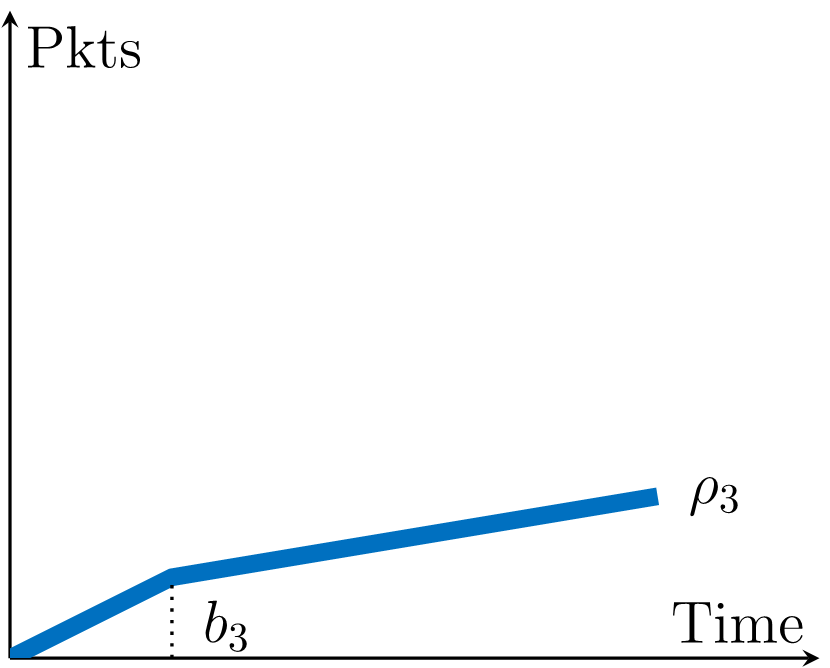 SW
C
2,0
68
HopliteBuf (WS+N)
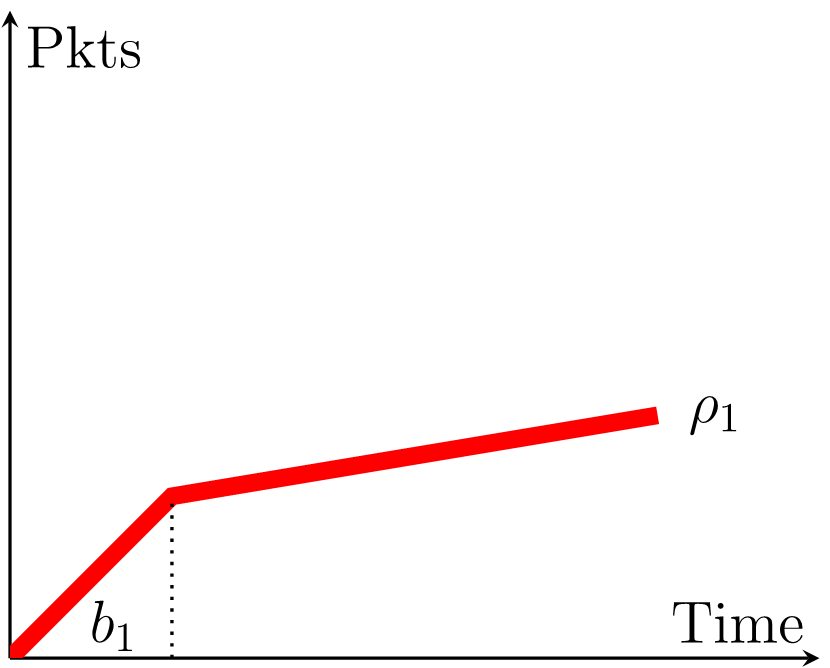 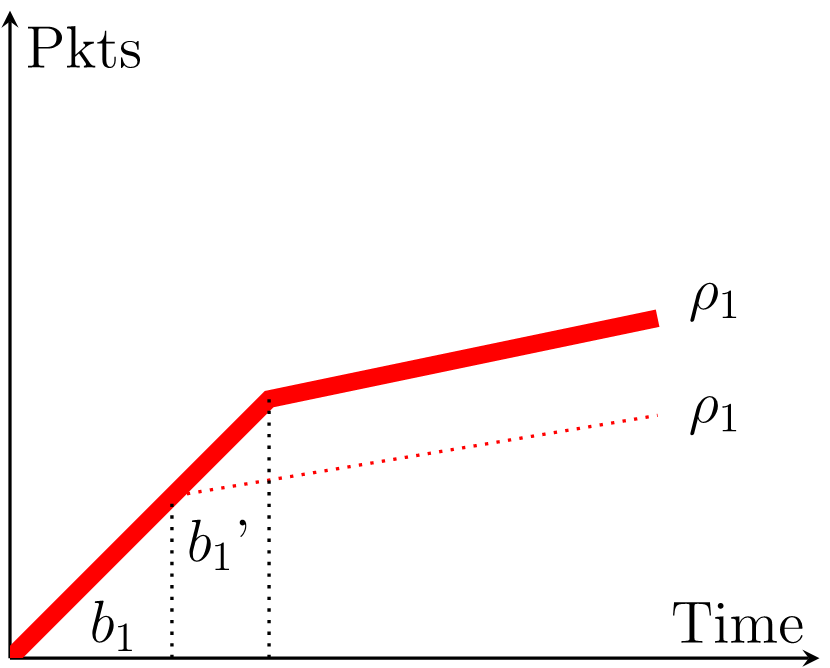 SW
A
0,0
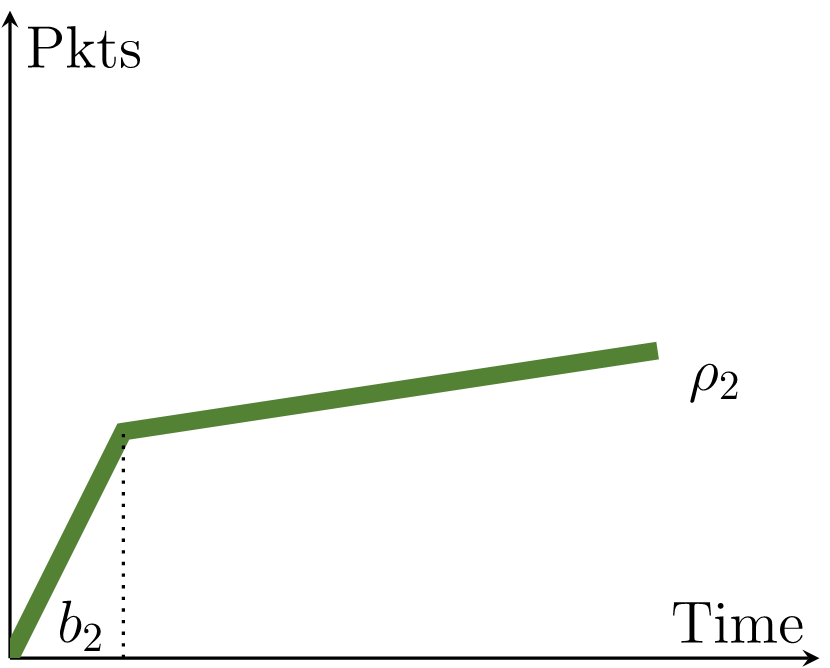 SW
B
1,0
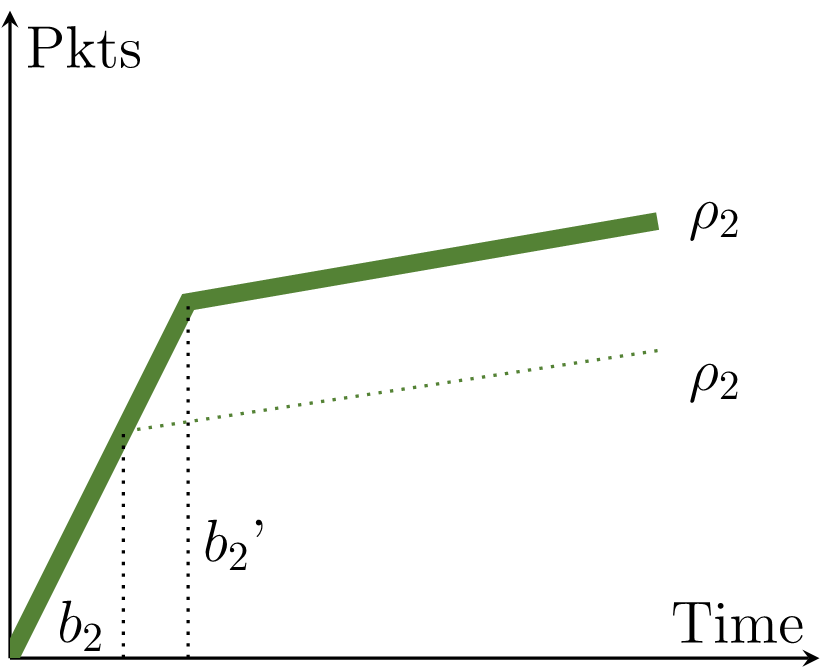 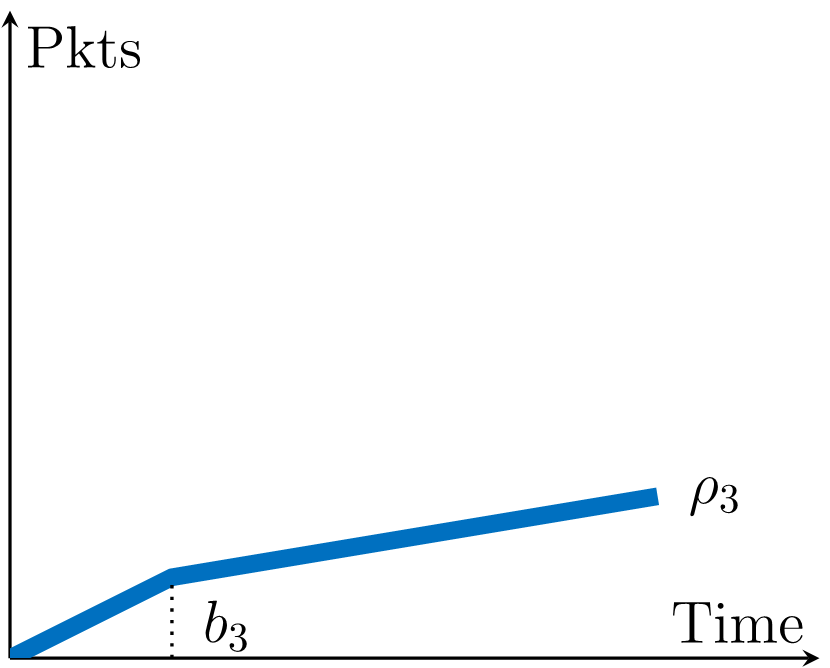 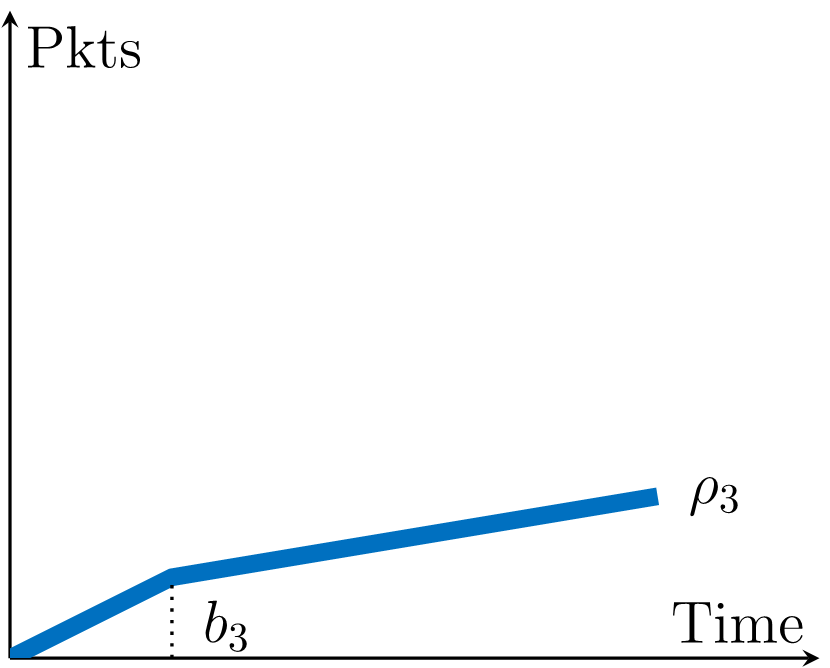 SW
C
2,0
69
HopliteBuf (WS+N)
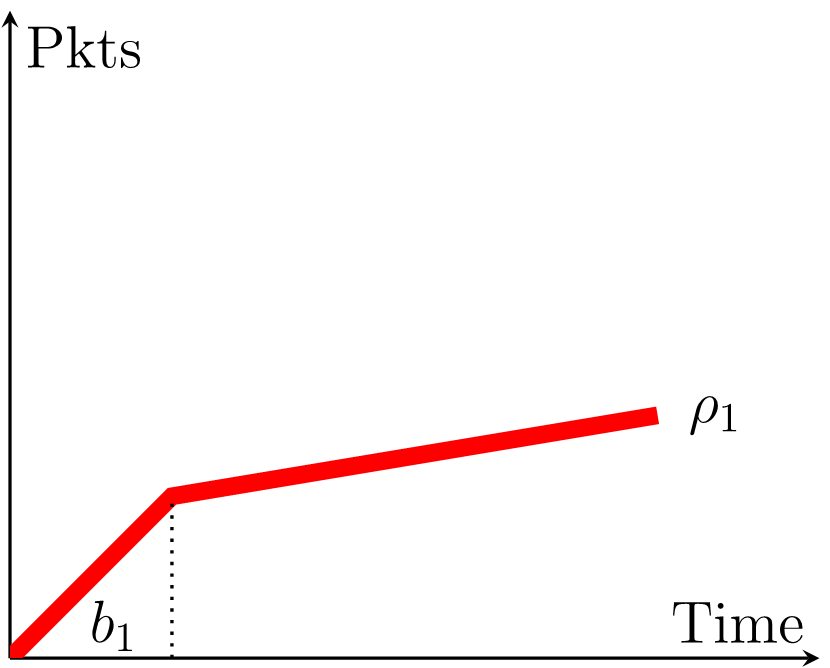 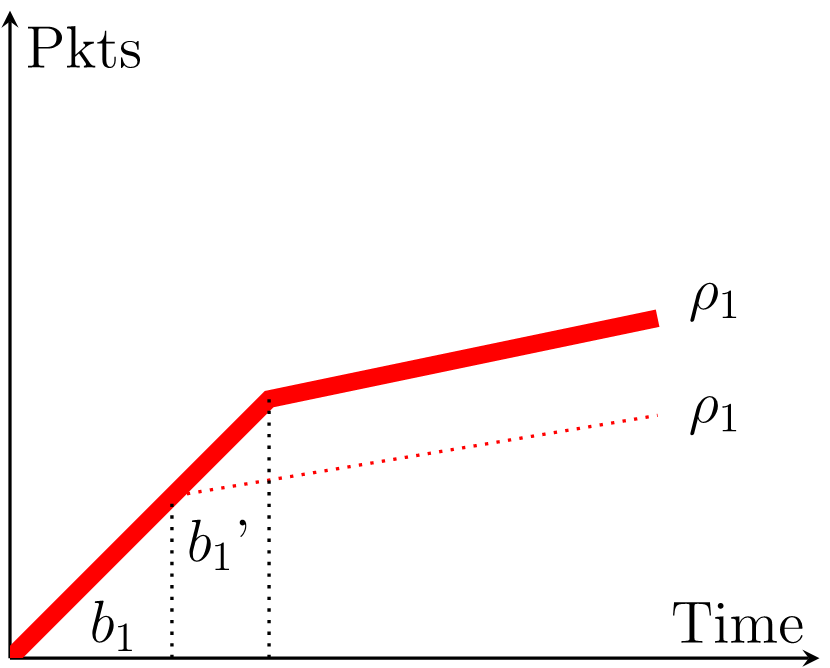 SW
A
0,0
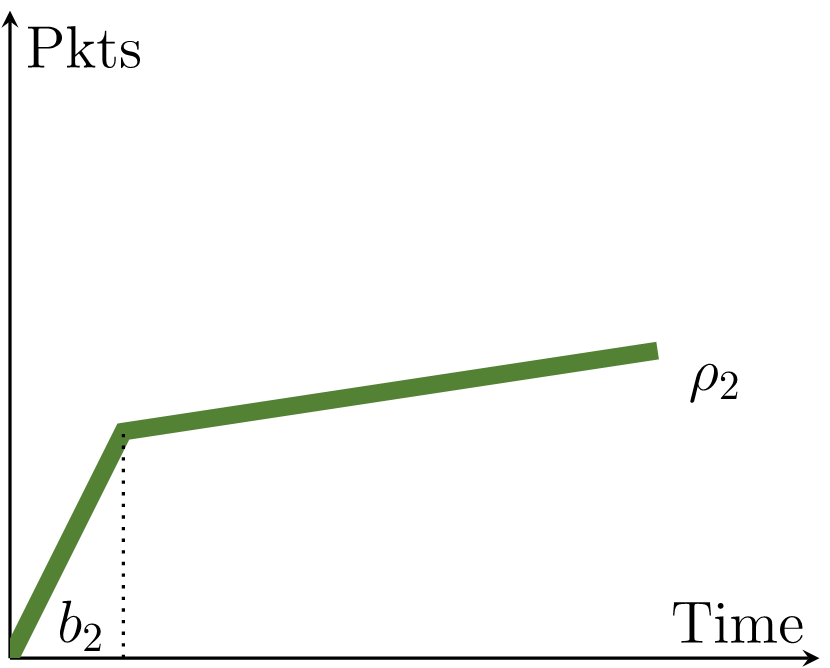 X
X
SW
B
1,0
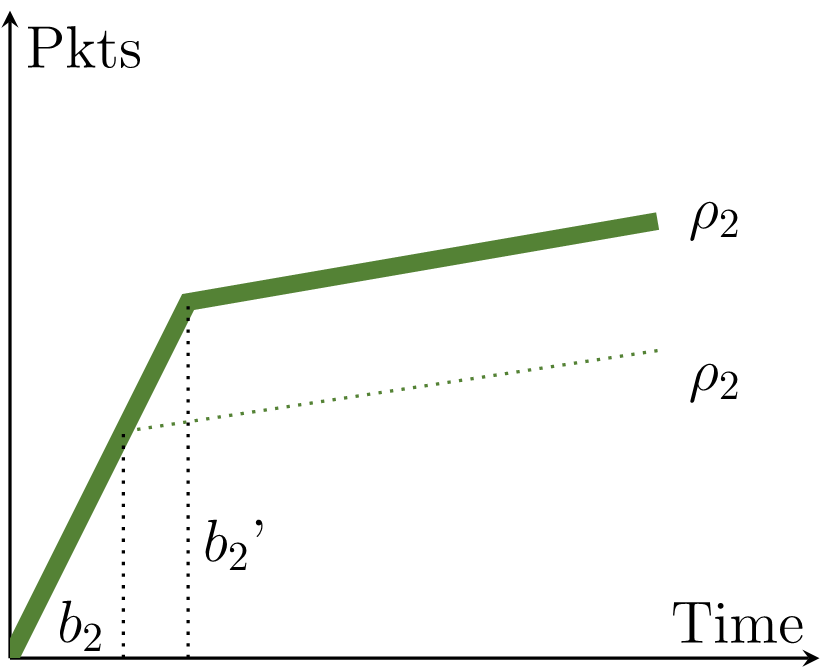 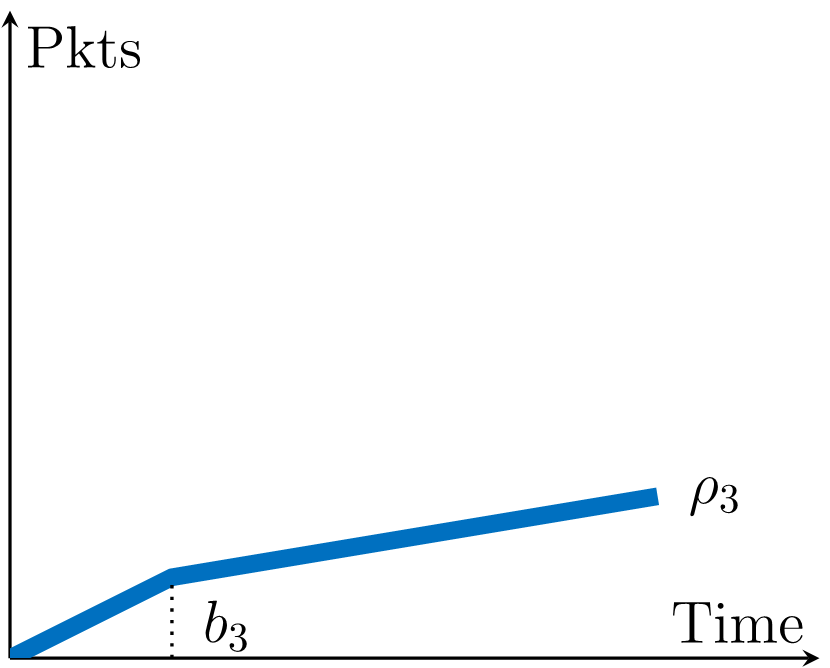 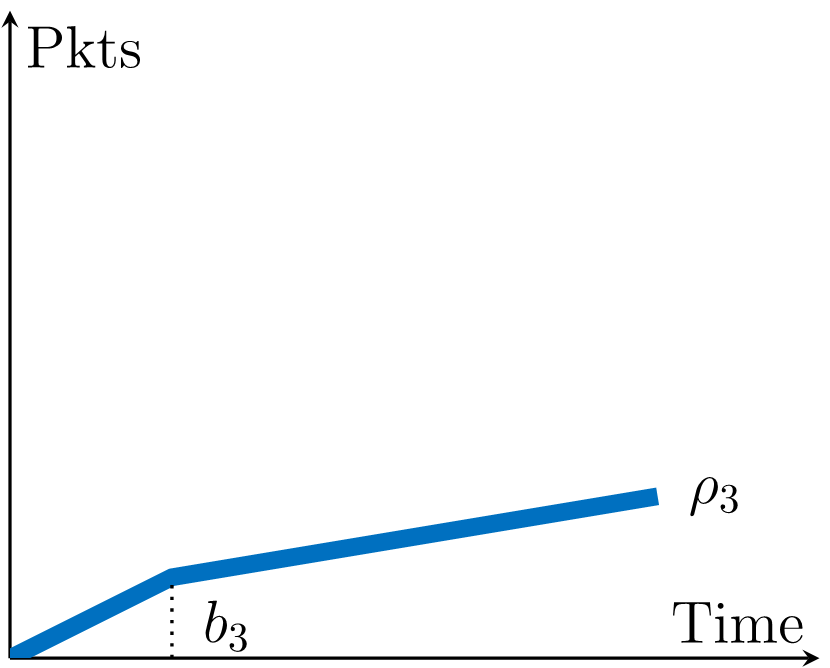 SW
C
X
2,0
70
71
Evaluation
System size: 5x5
FIFO size: 128 – reasonable to implement in LUT/MLAB
Traffic pattern:
Random – 100 synthetic flow sets
ALL to ONE – DRAM
72
Evaluation
System size: 5x5
FIFO size: 128 – reasonable to implement in LUT/MLAB
Traffic pattern:
Random – 100 synthetic flow sets
ALL to ONE – DRAM
Infeasible cases:
HopliteRT – Link utilization  > 100%
HopliteBuf – Or, FIFO occupancy > 128
What metrics do we measure?
Feasibility, FIFO occupancy
73
Feasibility
74
Feasibility
75
Feasibility
76
Feasibility
77
Feasibility
30-60% better than Hop(RT)    5-20% better than WS
78
Worst-Case FIFO Size
79
Worst-Case FIFO Size
80
Worst-Case FIFO Size
81
Summary
We present HopliteBuf
Stall free buffered NoC
Static analysis tool
82
Summary
We present HopliteBuf
Stall free buffered NoC
Static analysis tool
WS: Circular Dependency
83
Summary
We present HopliteBuf
Stall free buffered NoC
Static analysis tool
WS: Circular Dependency
WS+N: Accurate Analysis
84
Summary
We present HopliteBuf
Stall-free buffered NoC
Static analysis tool
WS: Circular Dependency
WS+N: Accurate Analysis
Key Results
1.2-2x lower latency than Hoplite(RT),
10% higher injection rate than Hoplite(RT),
30-60% more flow set support than Hoplite(RT),
1.2-1.5x more cost than Hoplite(RT)
Open source repo: 
git.uwaterloo.ca/watcag-public/hoplitebuf-bounds
85